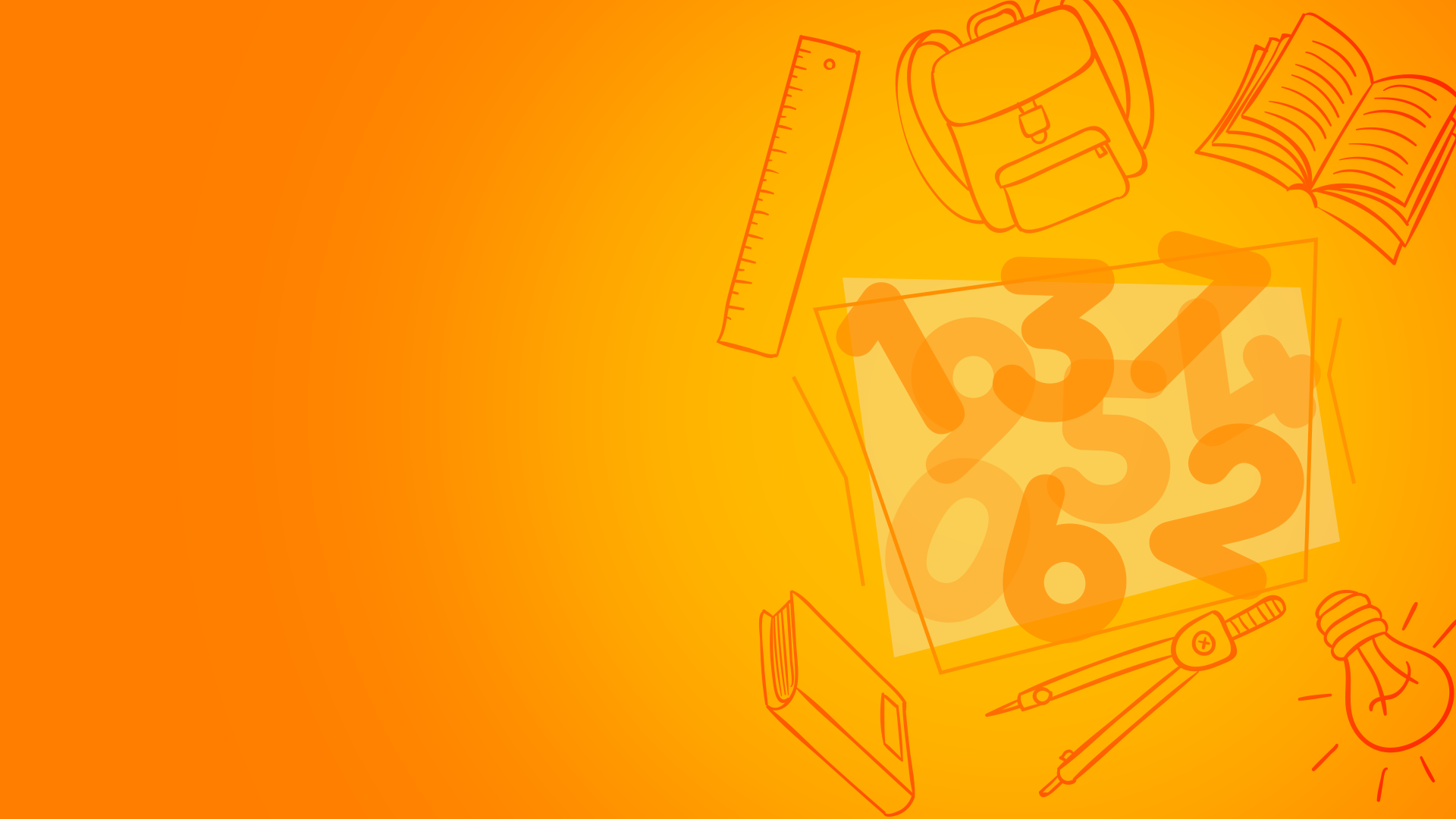 Плоскость. Прямая. Луч
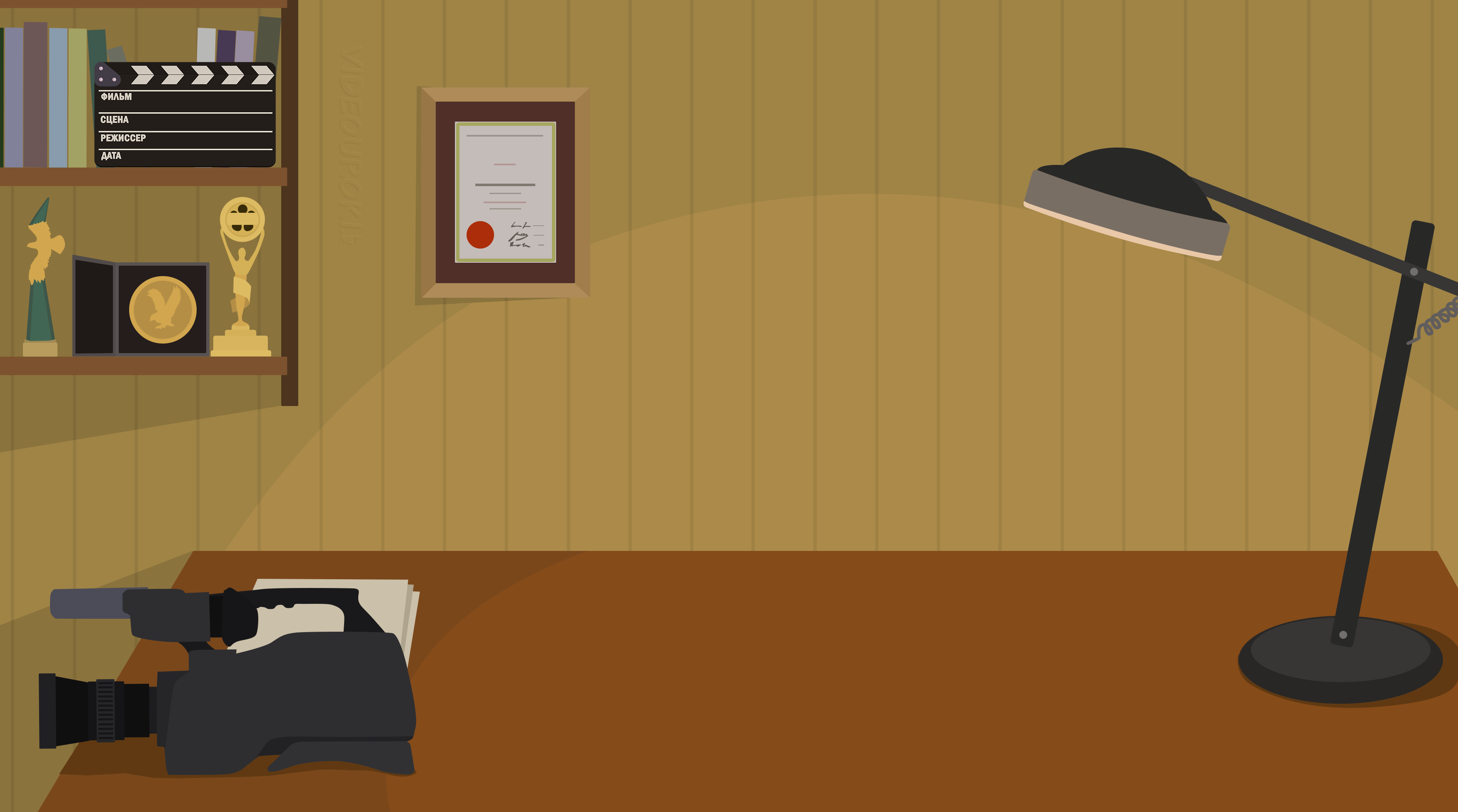 В математике она
Пригождается всегда:
Без хвоста от запятой
Всем нам кажется простой.
И в конце, закончив строчку,
Мы поставим, братцы…
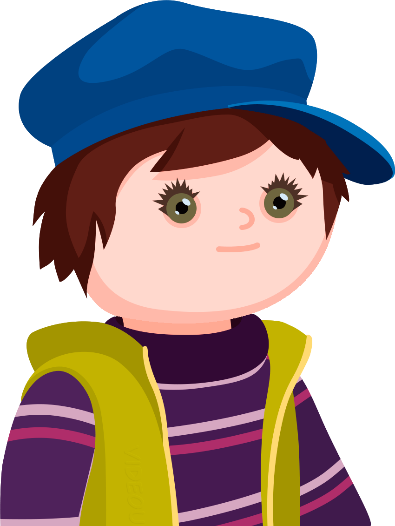 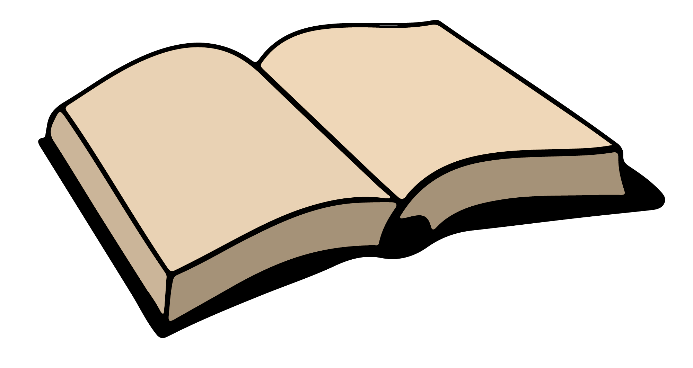 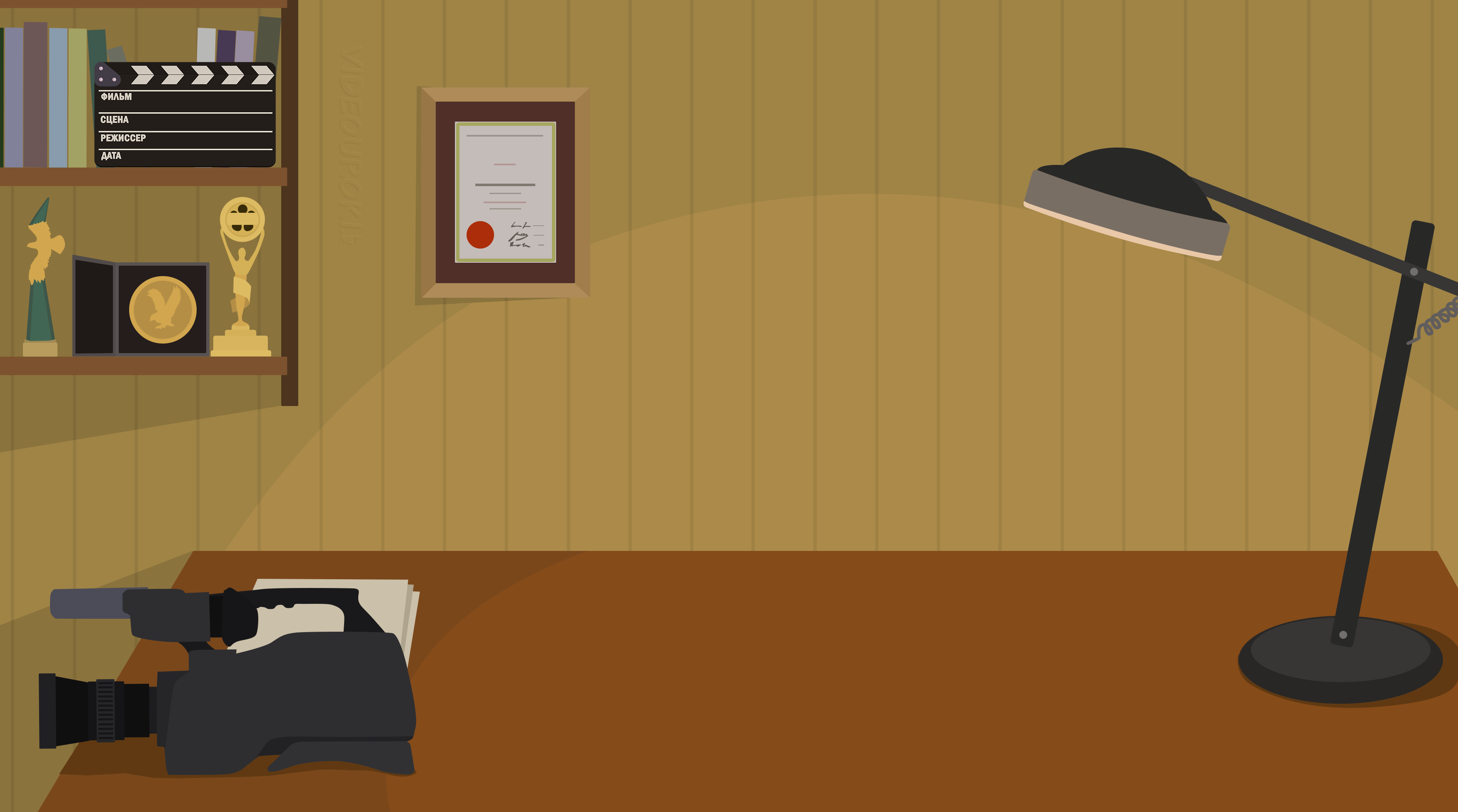 В математике она
Пригождается всегда:
Без хвоста от запятой
Всем нам кажется простой.
И в конце, закончив строчку,
Мы поставим, братцы…
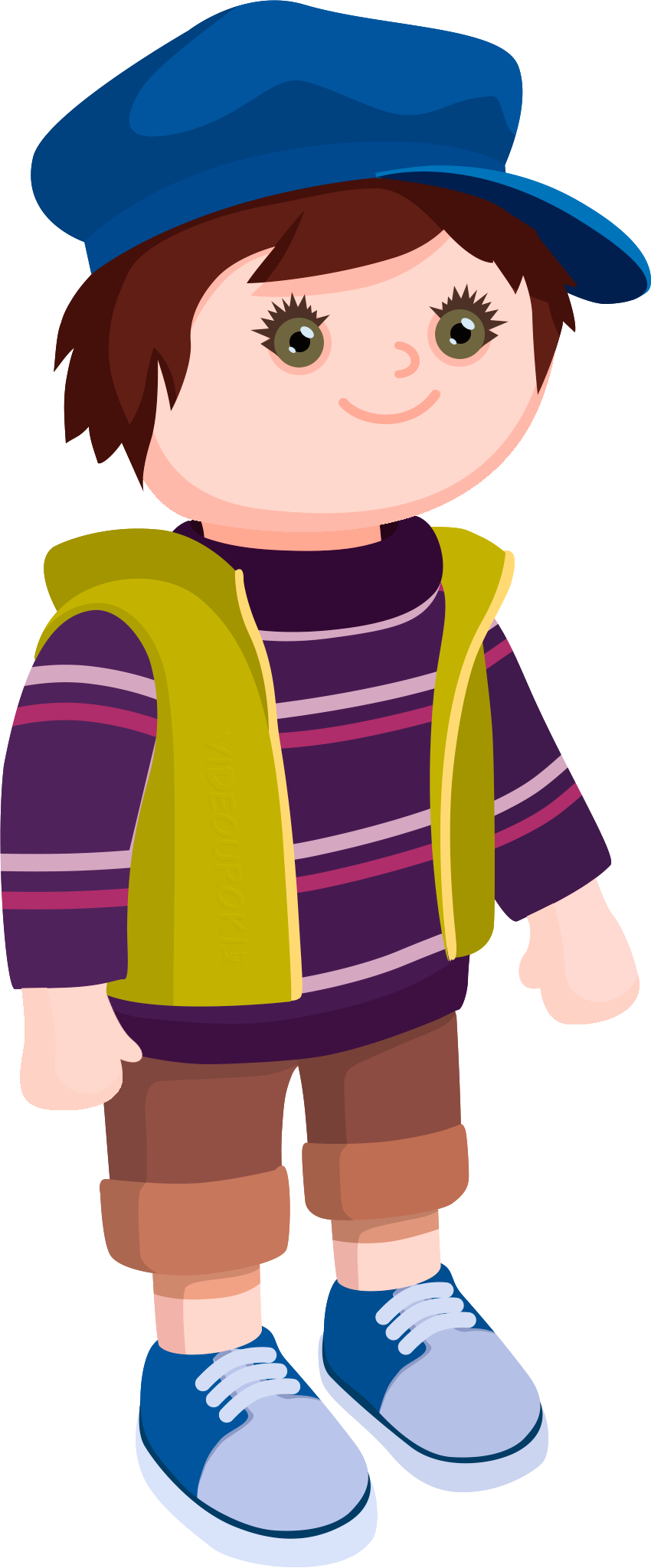 Это же точка!
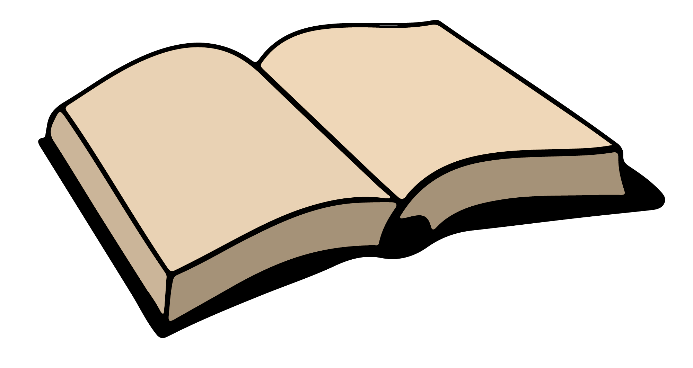 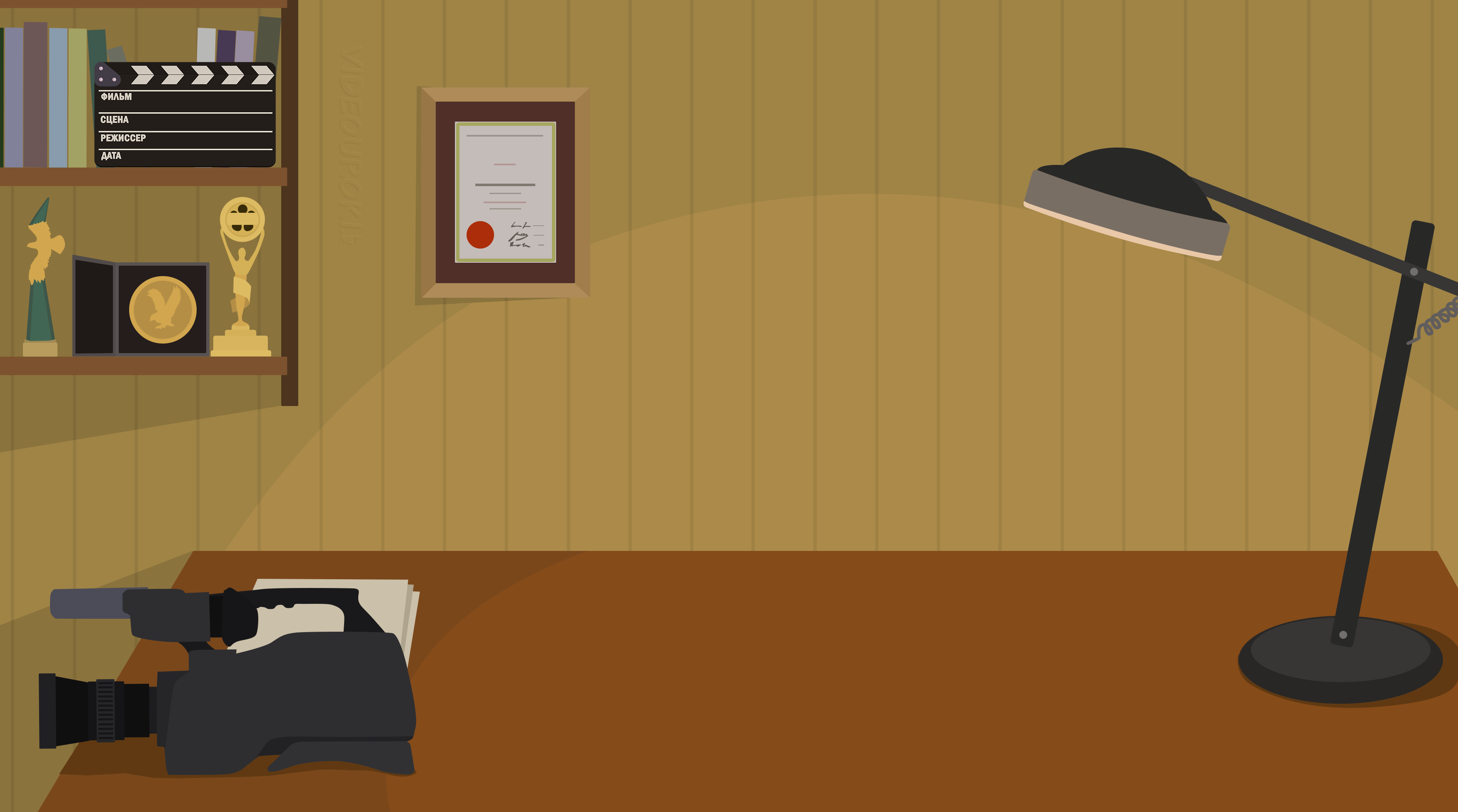 Нам по математике задали разгадать загадки.
Саша, а что ты делаешь?
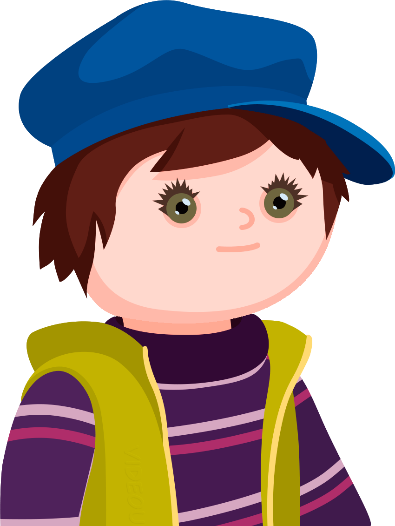 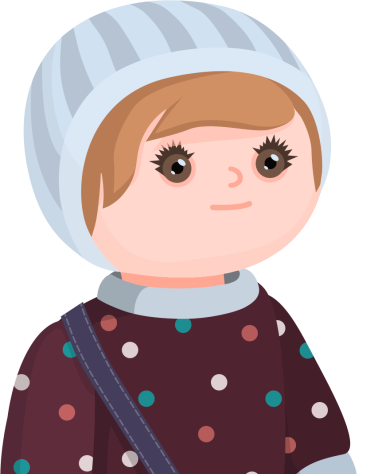 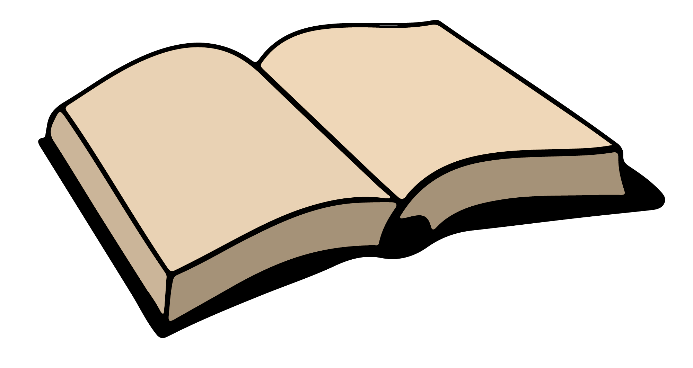 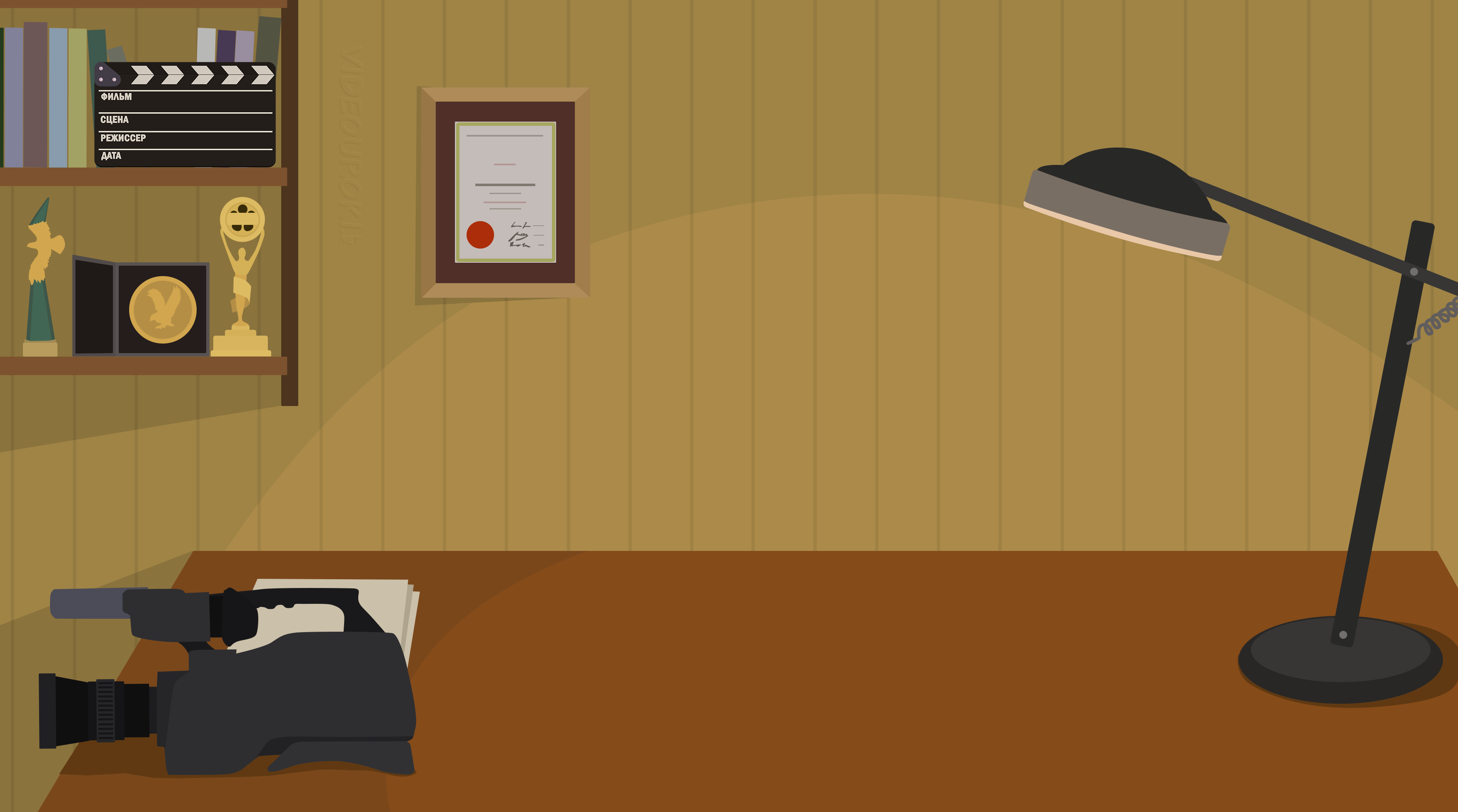 А можно я с тобой вместе поразгадываю?
Конечно!
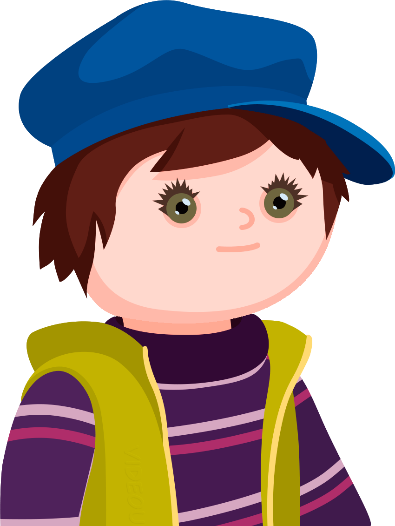 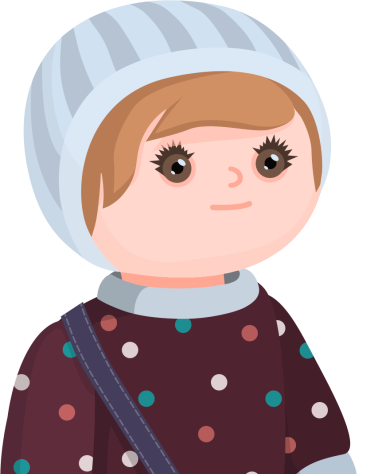 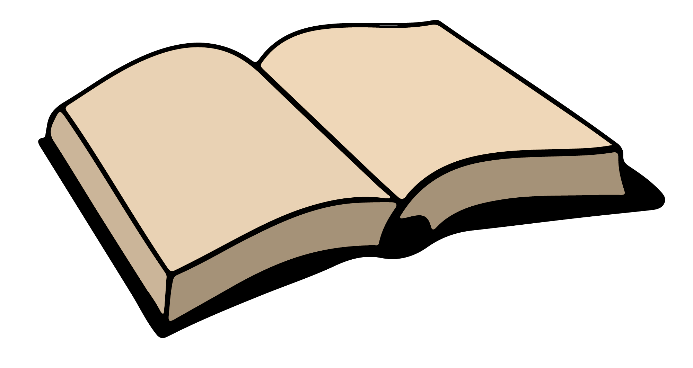 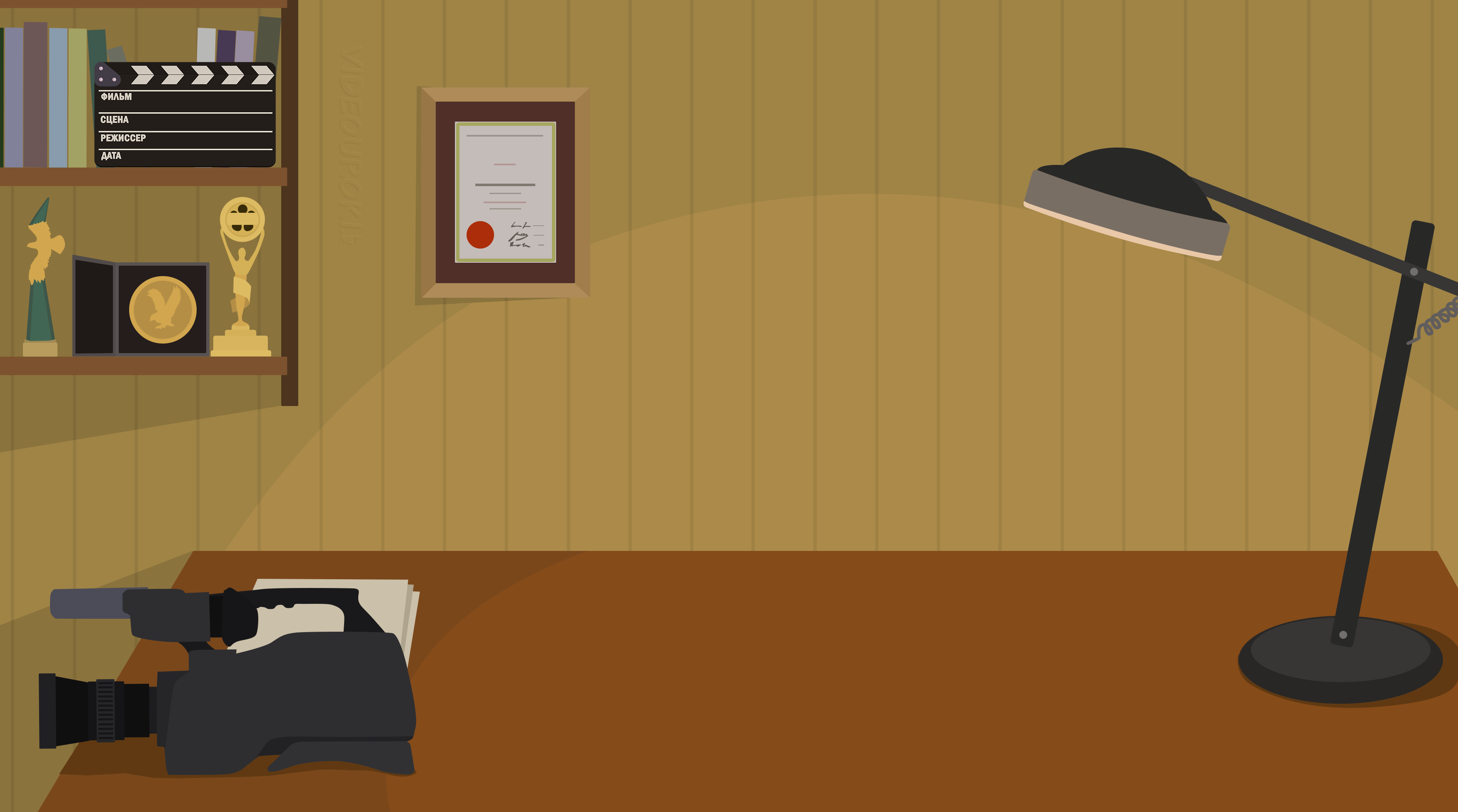 Линейка!
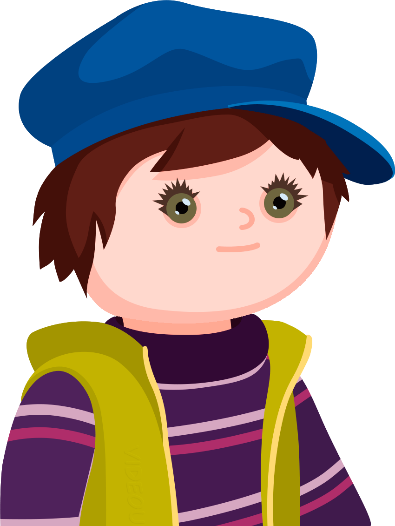 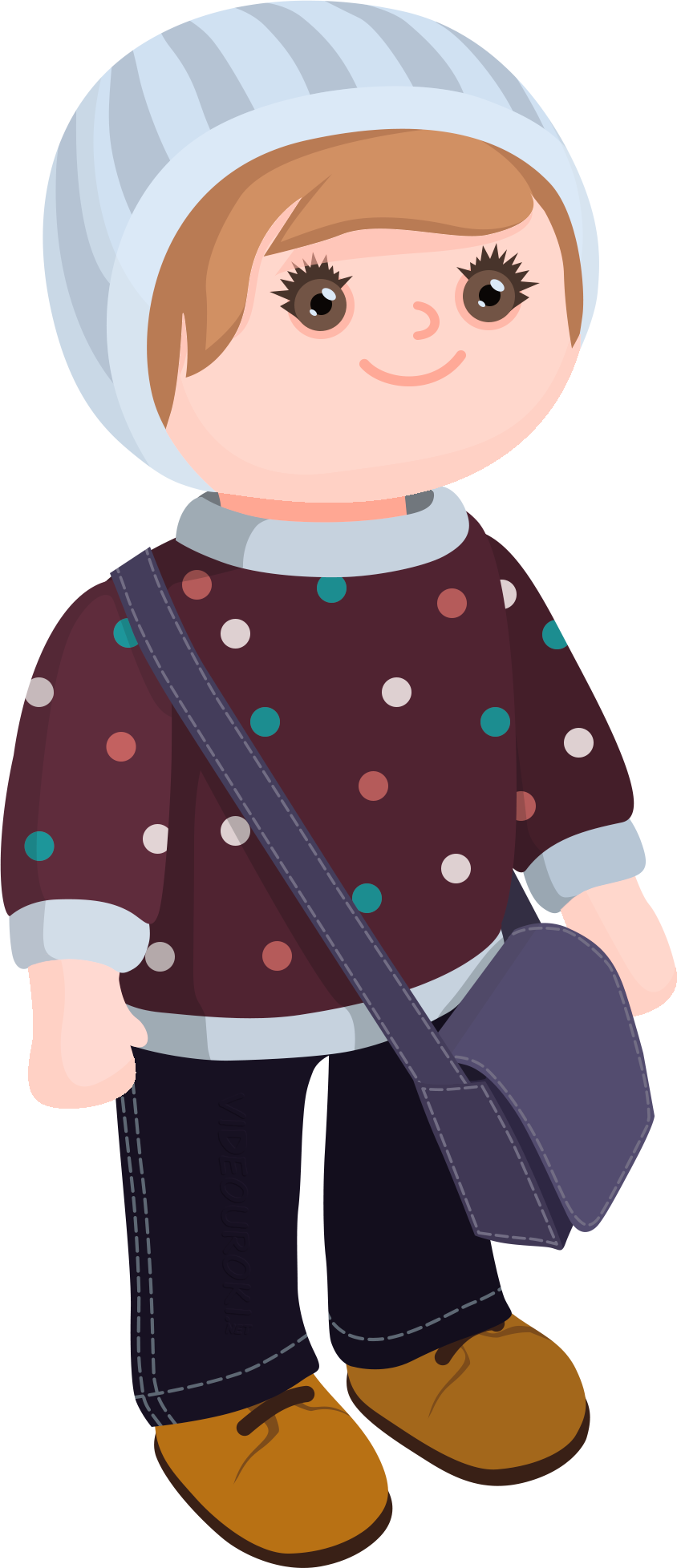 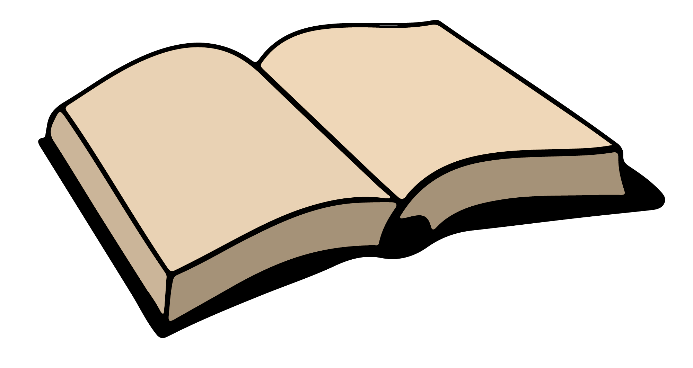 Линию прямую, ну-ка,
Сам нарисовать сумей-ка!
Это сложная наука!
Пригодится здесь...
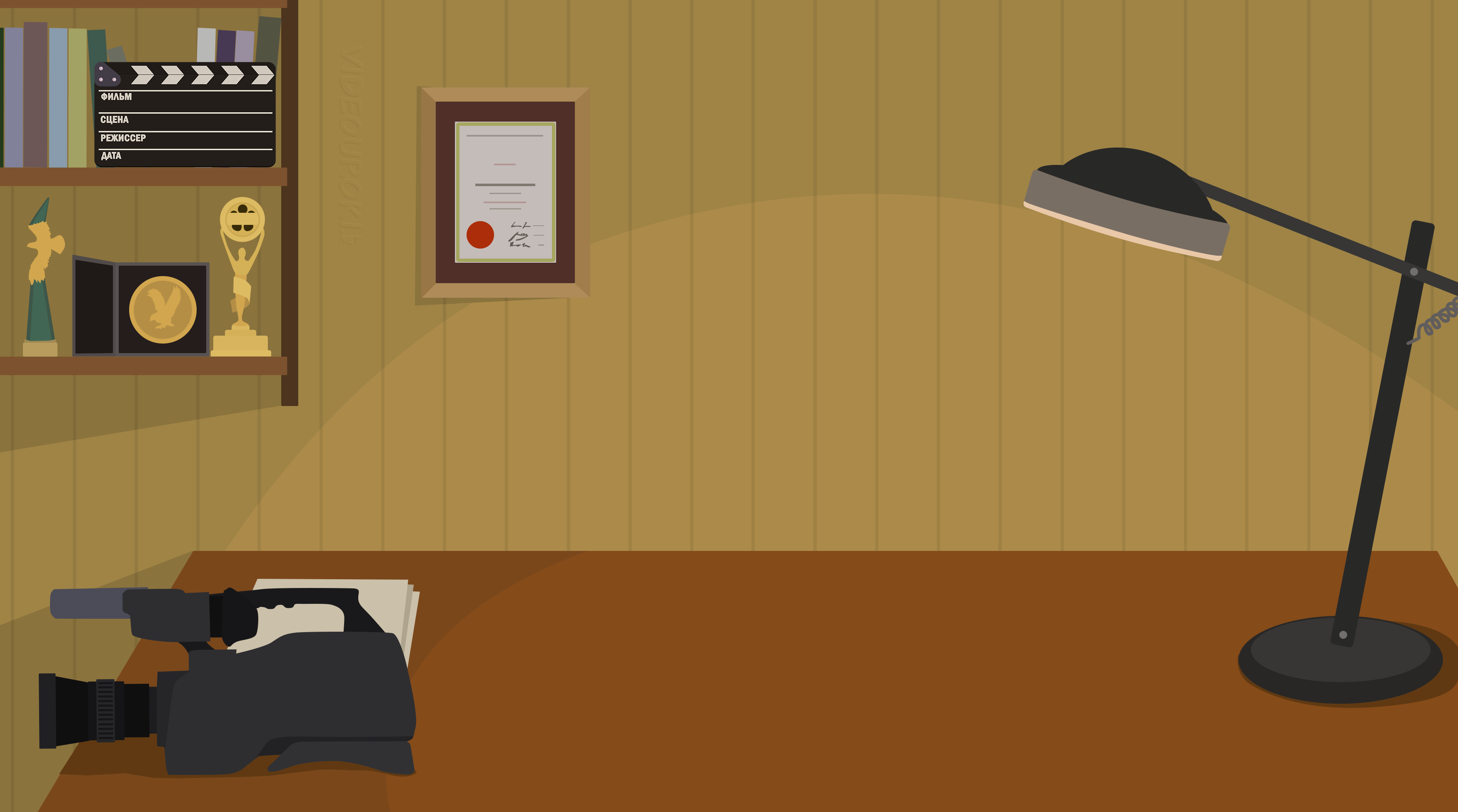 Это отрезок!
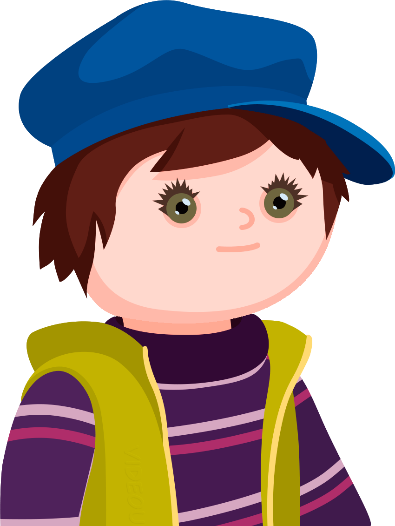 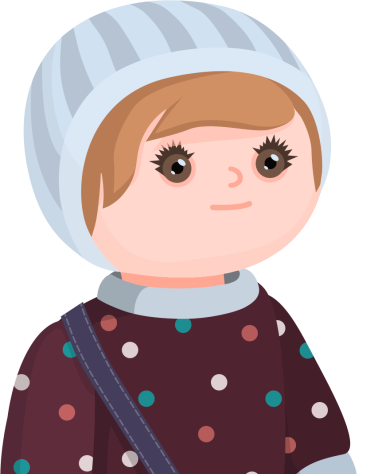 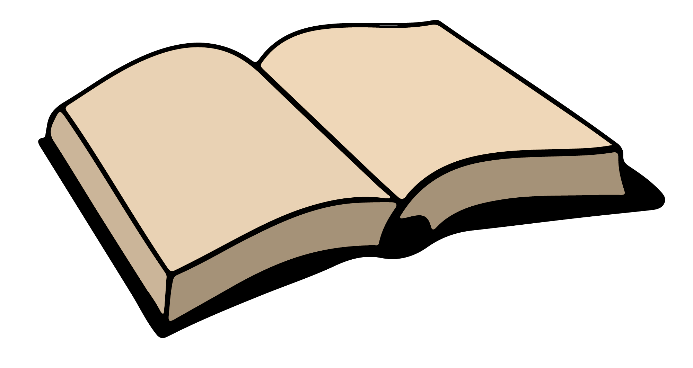 Он ограничен с двух сторон
И по линейке проведён.
Длину его измерить можно,
И сделать это так несложно!
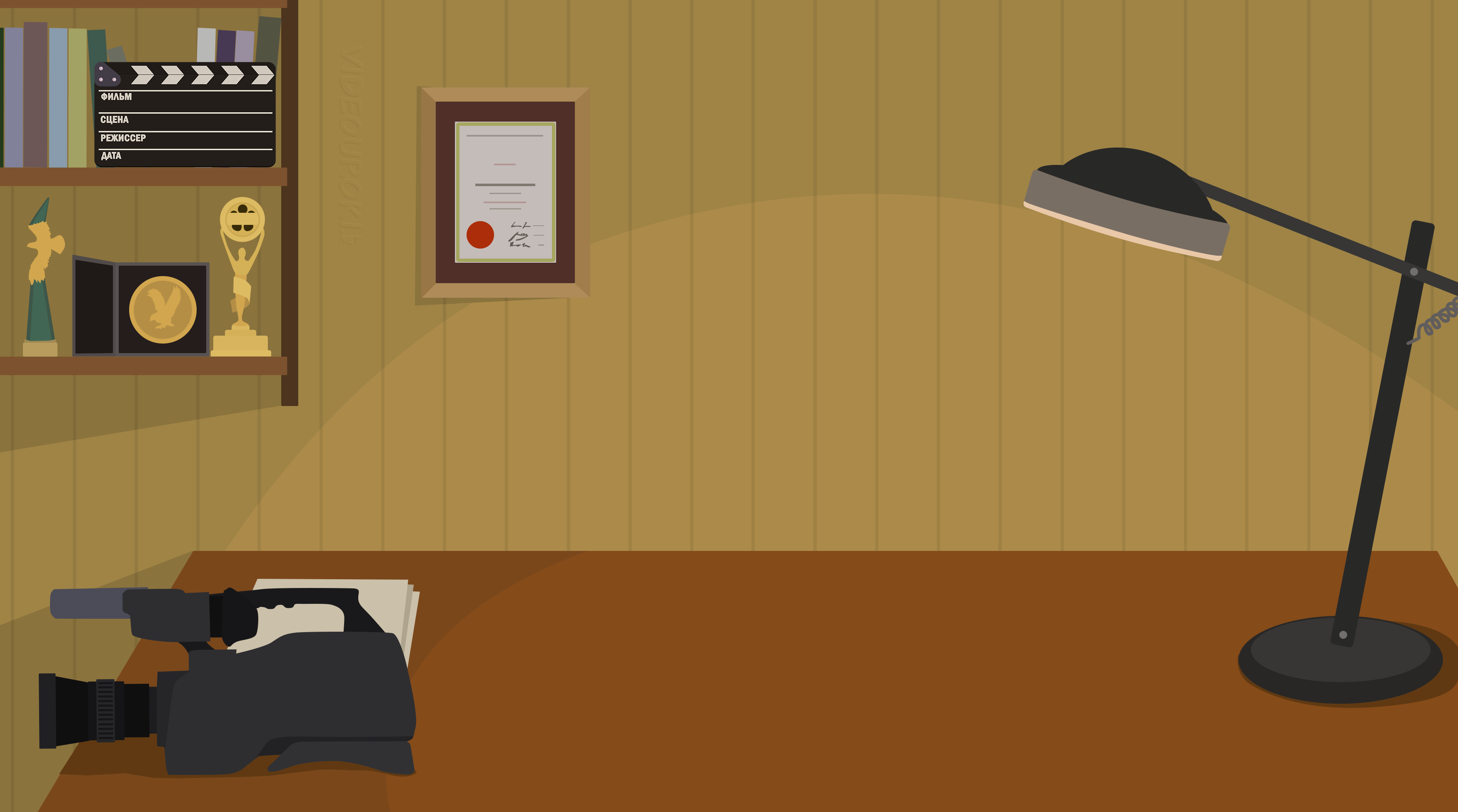 Эта загадка уже посложнее.
Если внимательно читать эту загадку, то там в начале говорится, что он прилетает от солнца сквозь толщу туч. 
Мне кажется, я догадался. 
Это же луч!
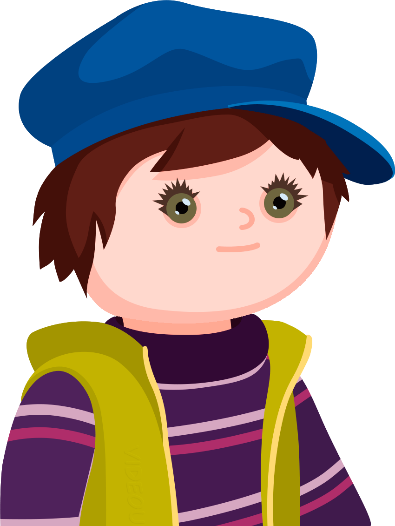 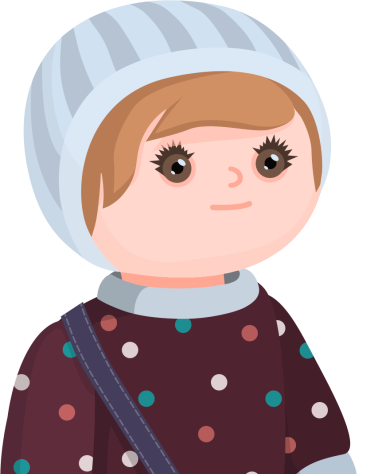 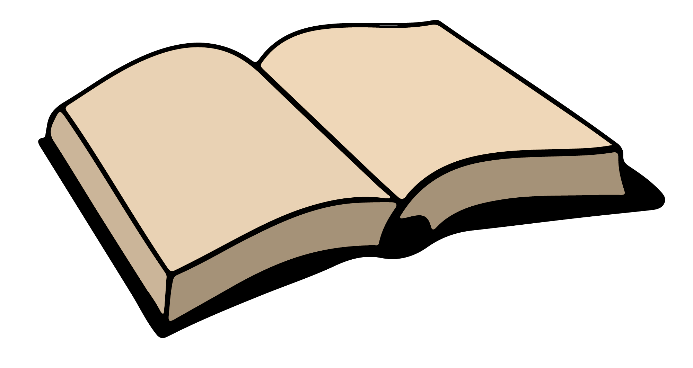 Он от солнца прилетает,
Пробивая толщу туч,
И в тетрадочке бывает,
А зовётся просто...
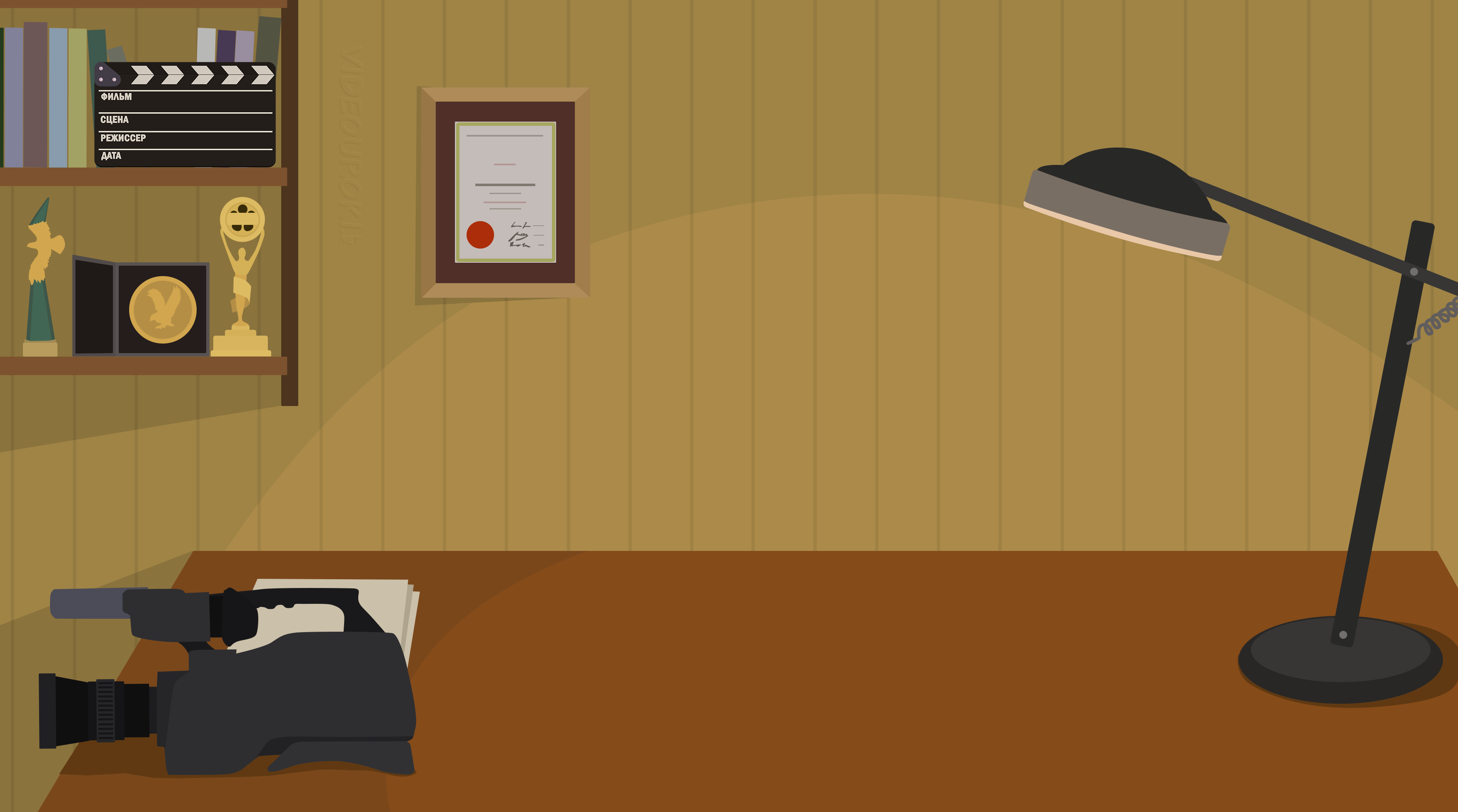 Не знаю.
Но точно знаю, кто может нам помочь!
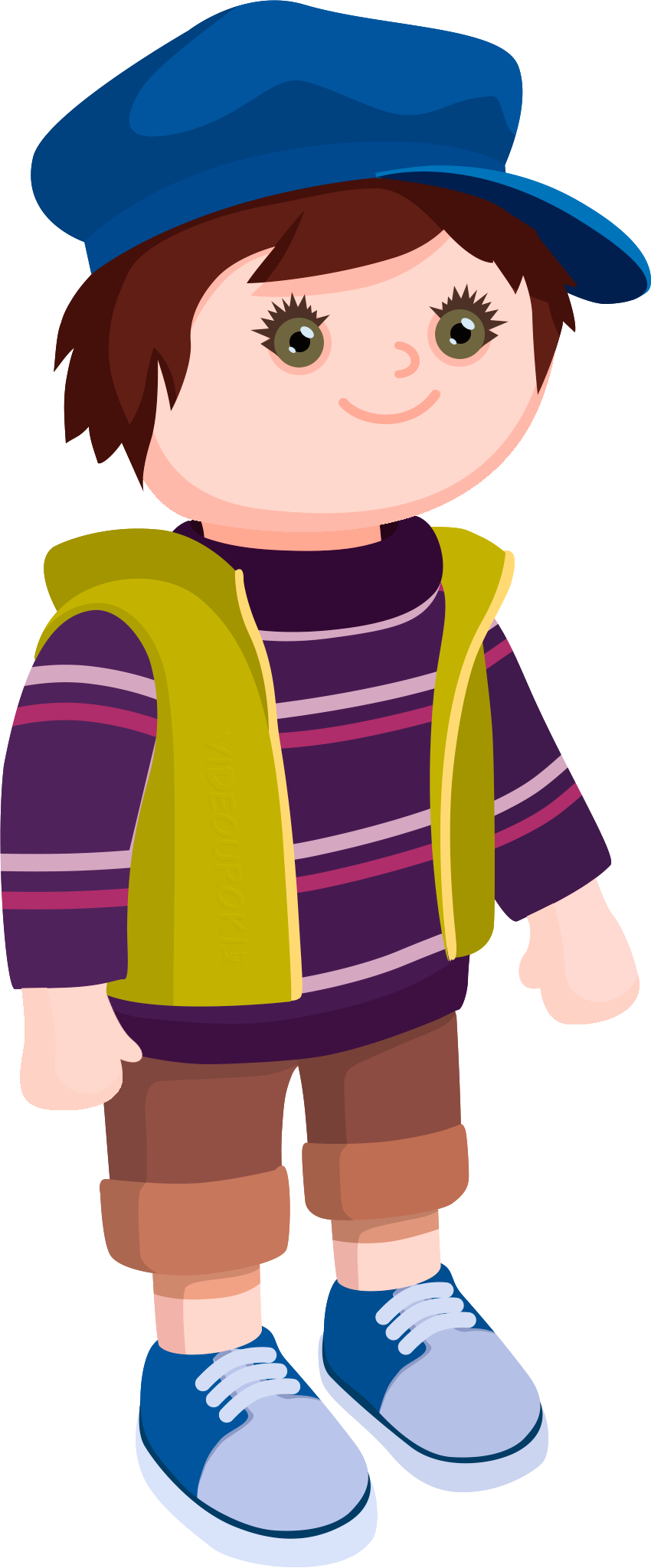 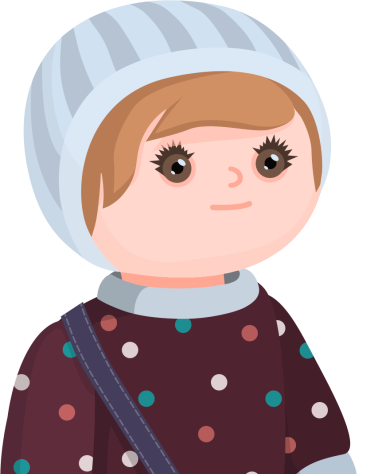 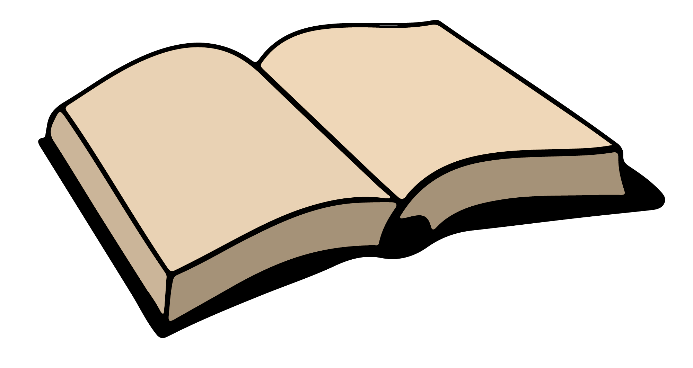 Точно! 
Но в загадке говорится, что он бывает и в тетрадке. 
Как луч может оказаться в тетрадке?
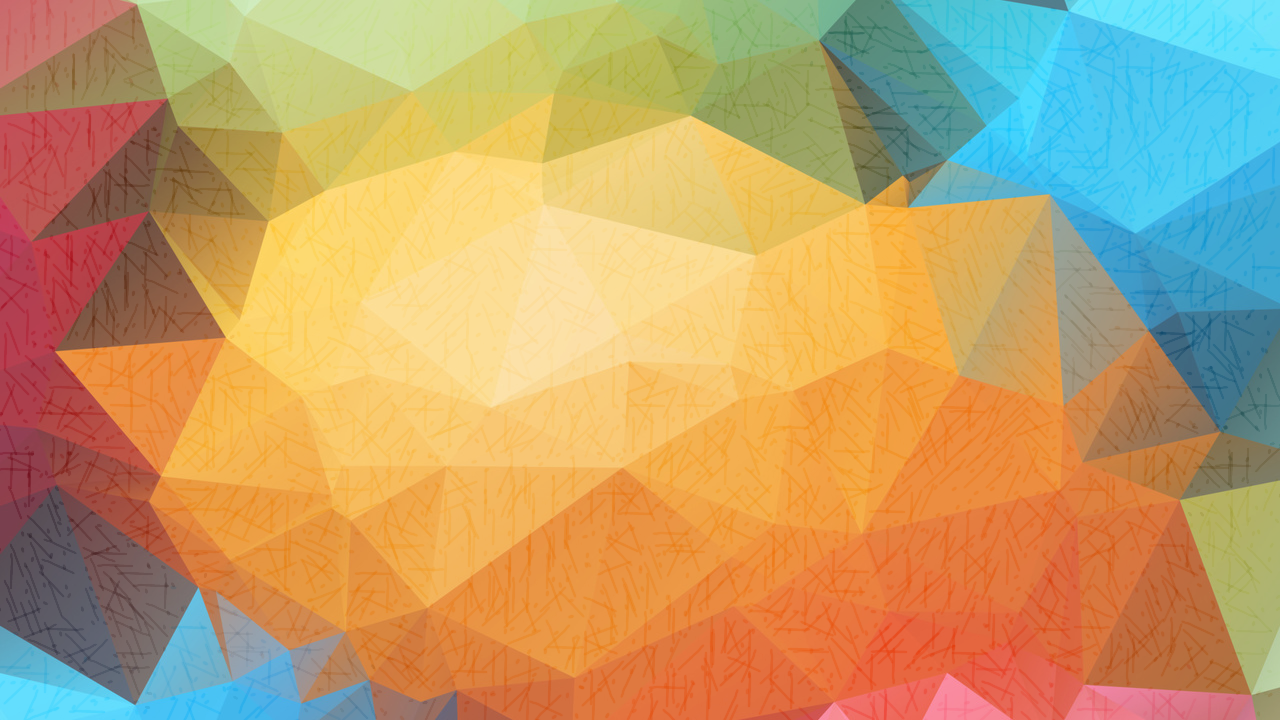 Прежде чем я вас познакомлю с ещё несколькими геометрическими фигурами, давайте немного разомнёмся.
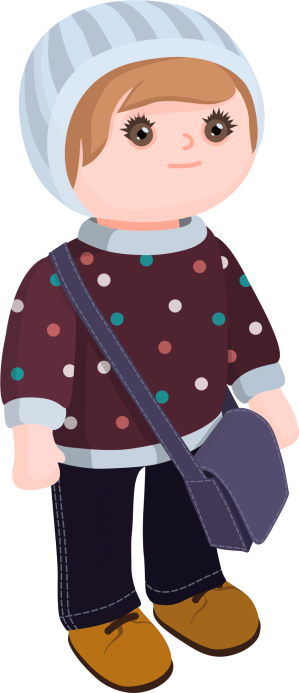 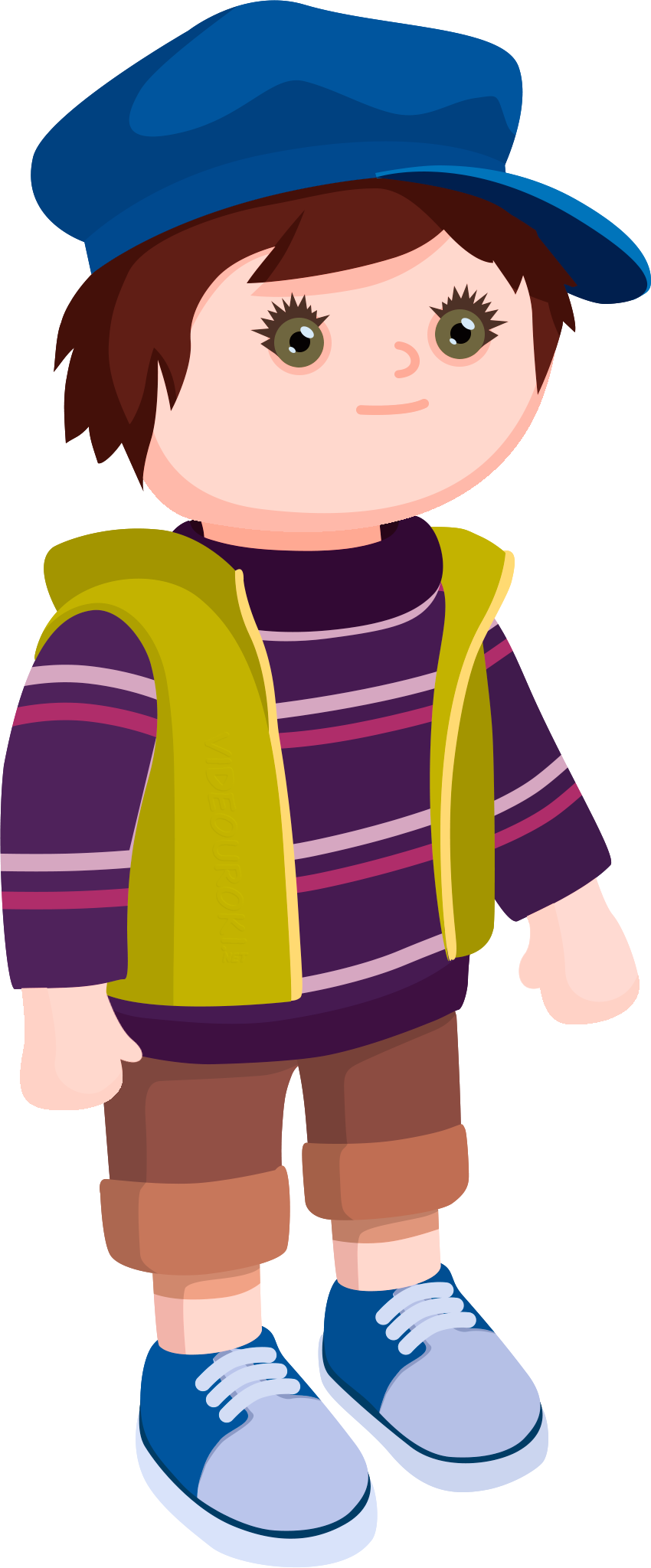 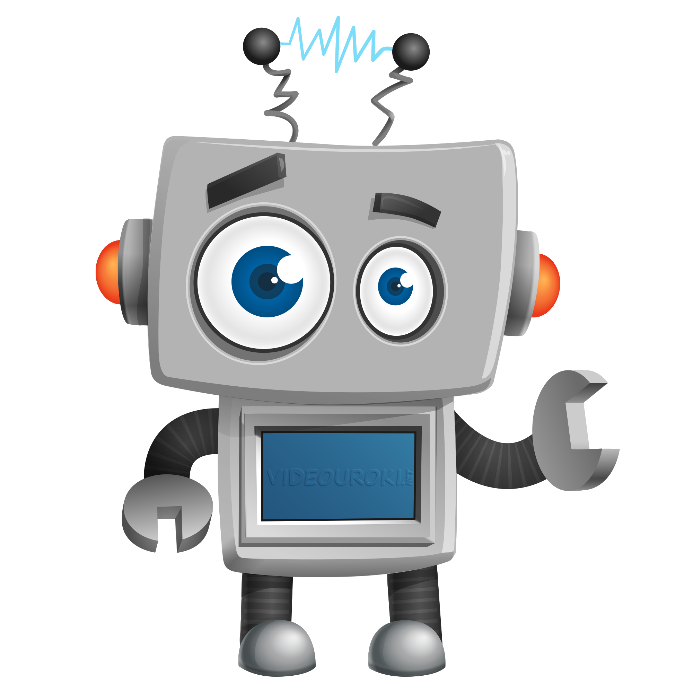 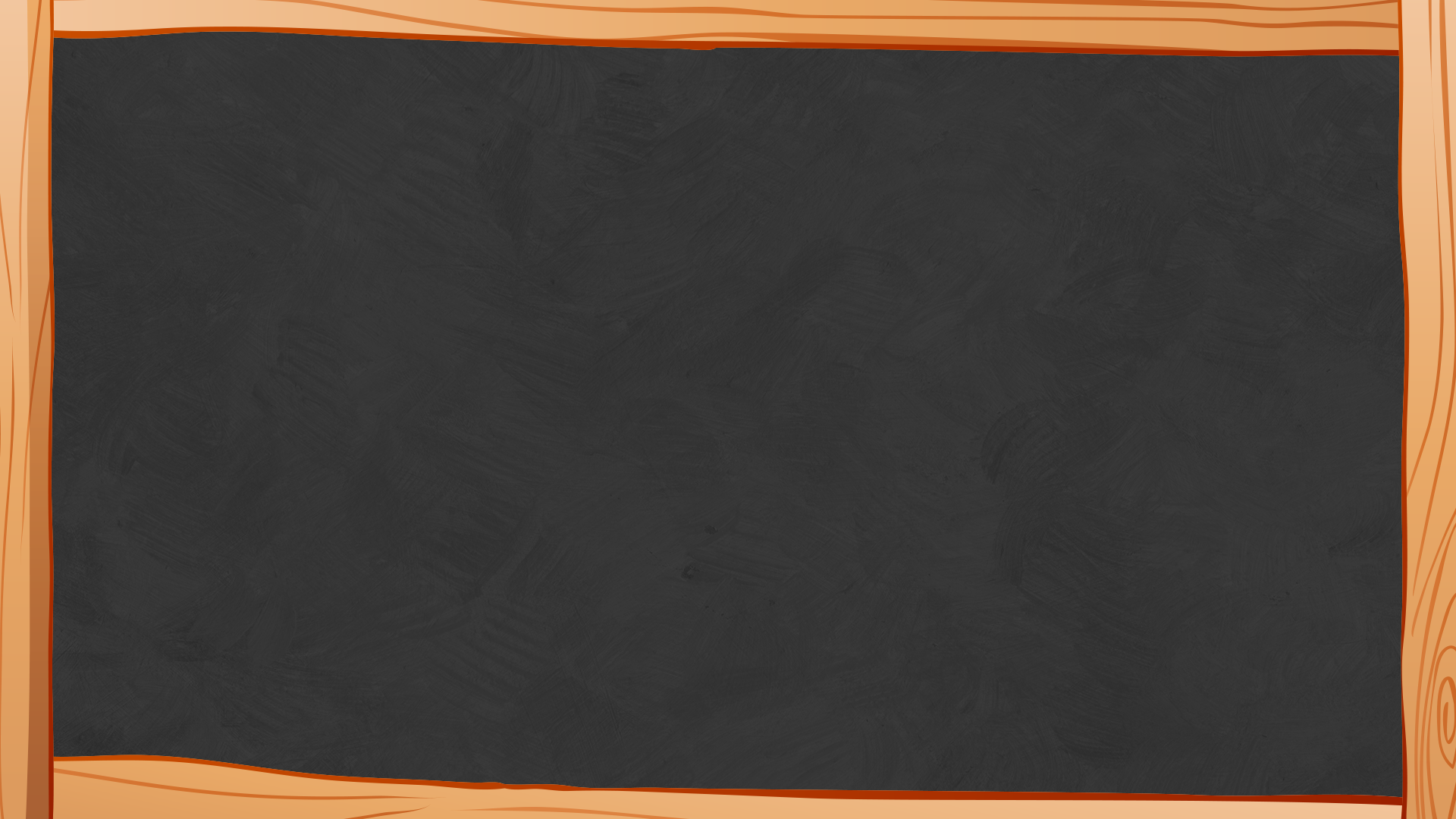 Устный счёт
Сверимся?
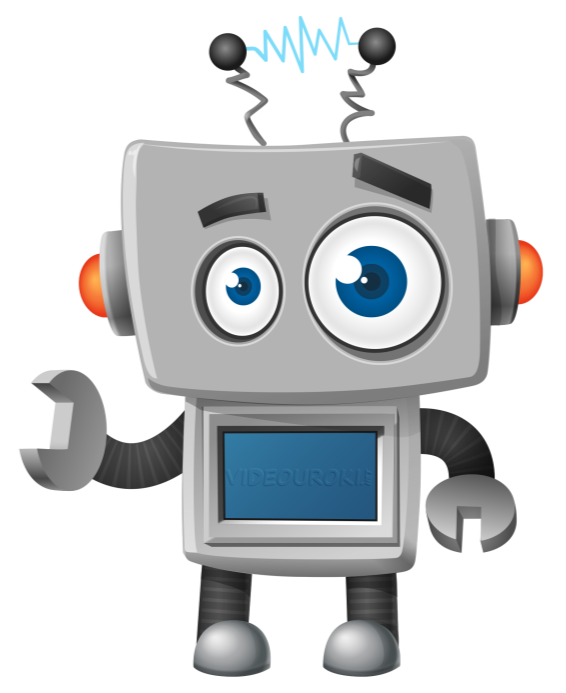 Ну а теперь самое время познакомить вас с такими геометрическими фигурами, как луч и прямая. 
Но сначала вам нужно усвоить ещё кое-какое понятие.
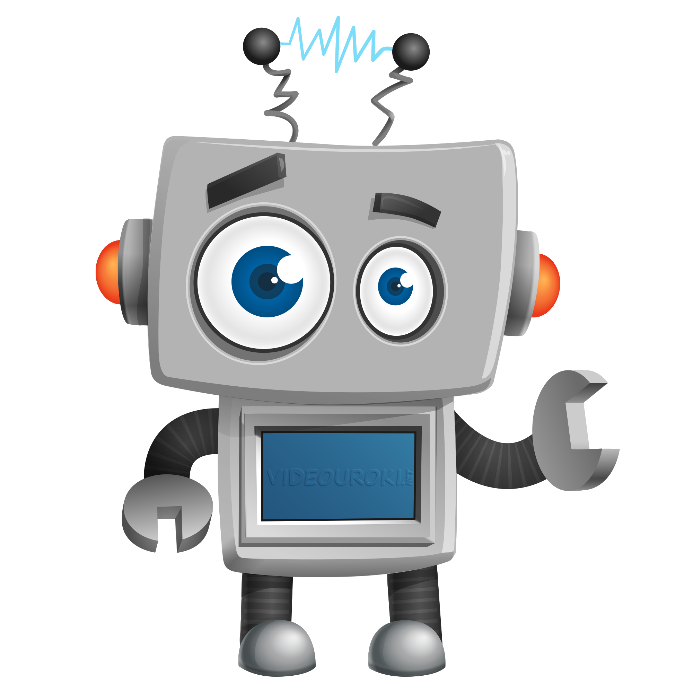 Мы с вами уже научились строить отрезки в тетради. 
Скажите, на сколько большой отрезок вы сможете построить в своей тетради?
А
B
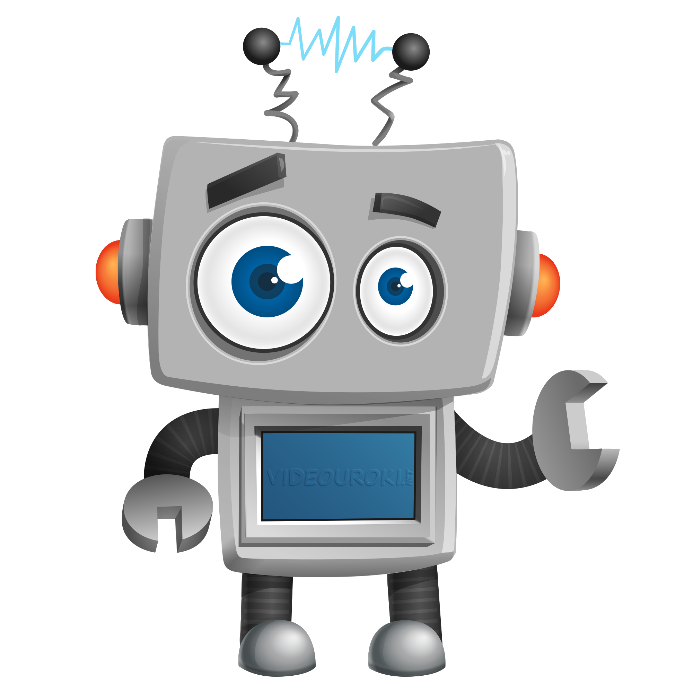 А
Самый большой отрезок в тетради получится, если чертить его, начиная с одного угла листа и заканчивая в противоположном ему углу.
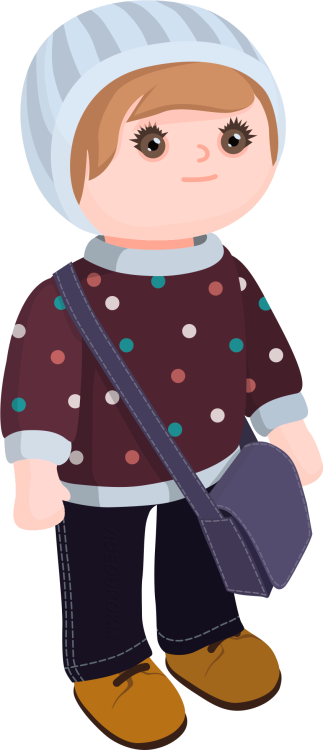 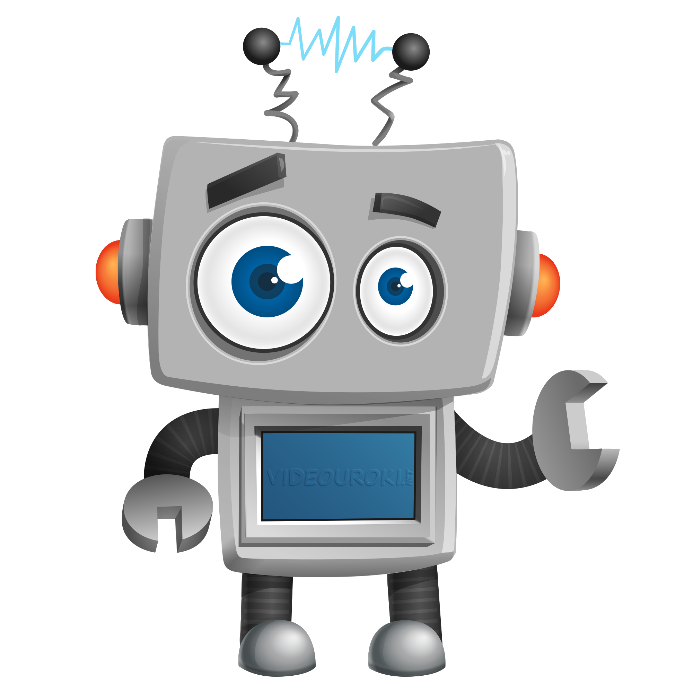 B
А
Да! 
Как видите, размеры тетради ограничивают нас и не дают нам строить отрезки очень большой длины.
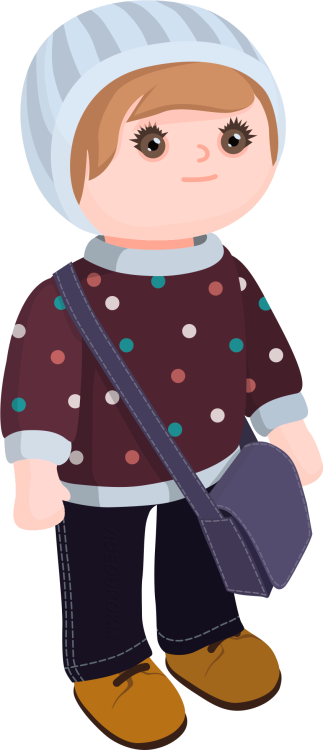 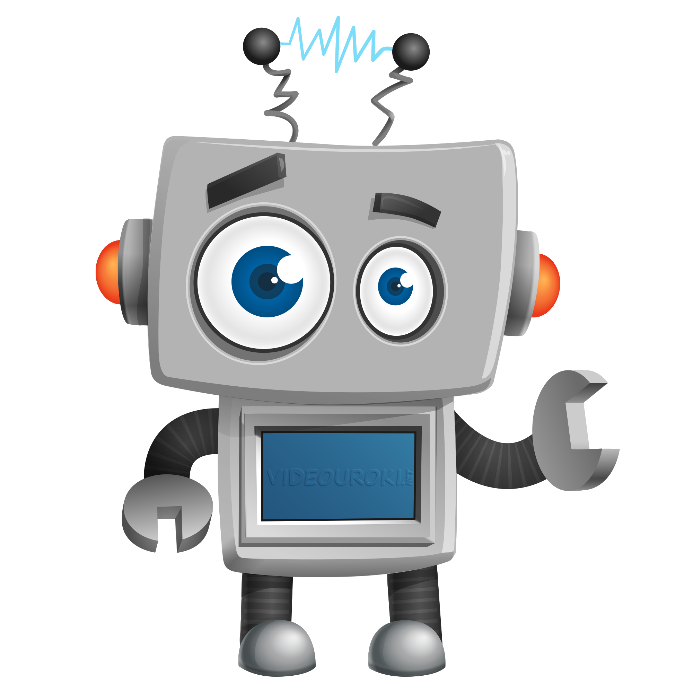 B
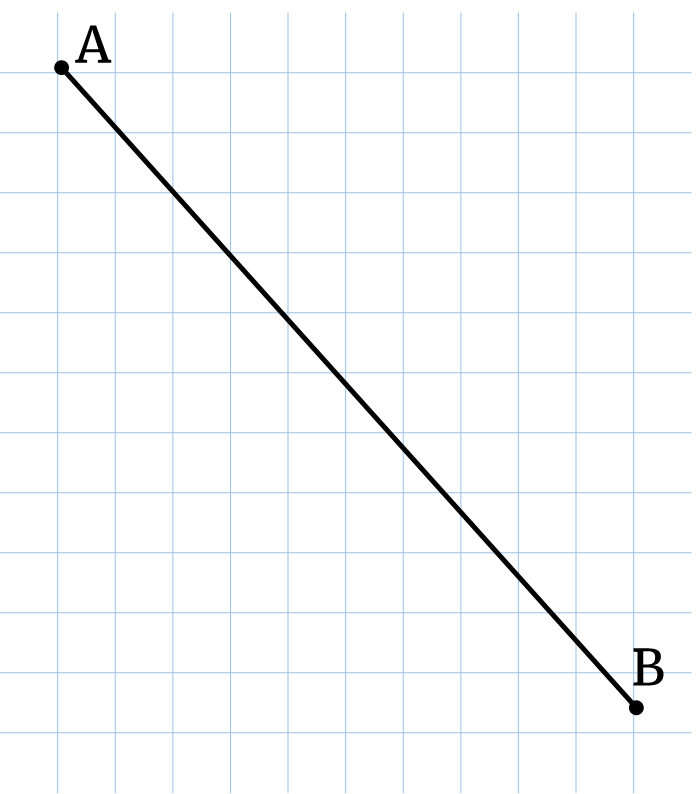 Давайте попробуем представить себе, что тетрадный лист с помощью волшебного заклинания вырос до размеров поверхности стола.
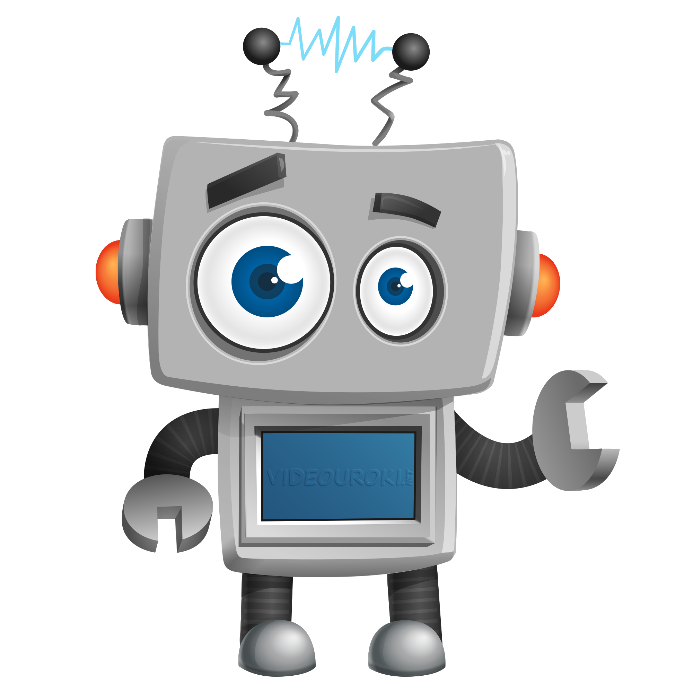 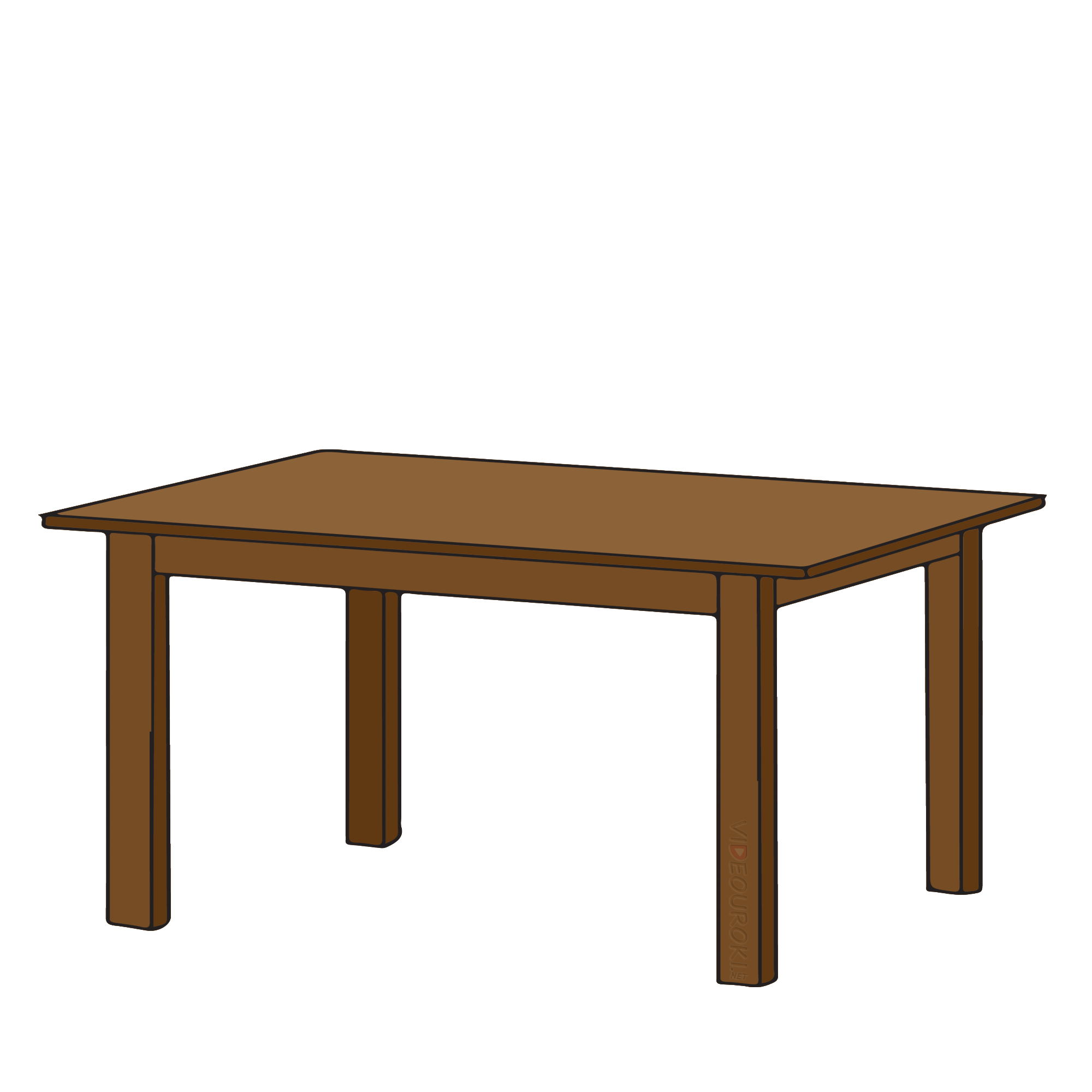 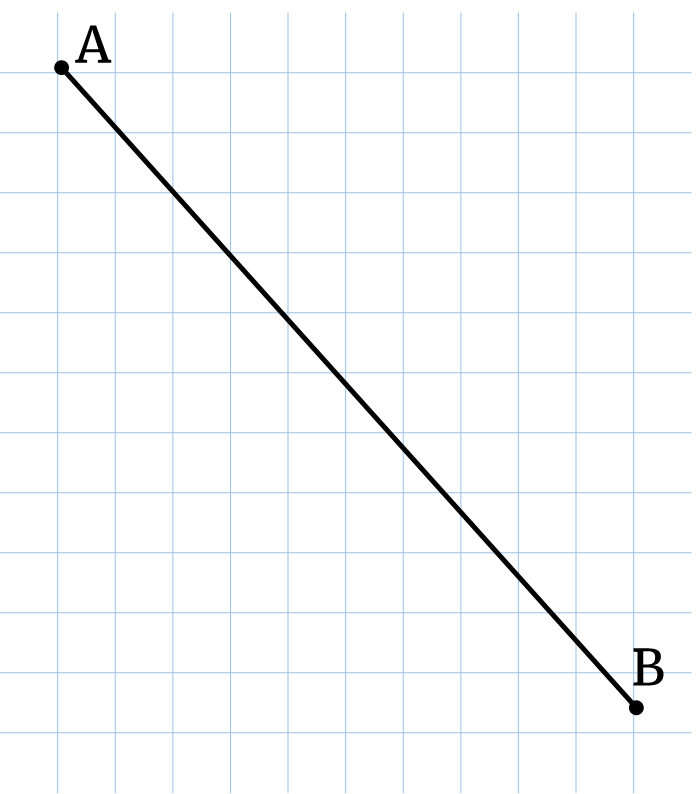 Длина вашего большого отрезка как-то поменялась?
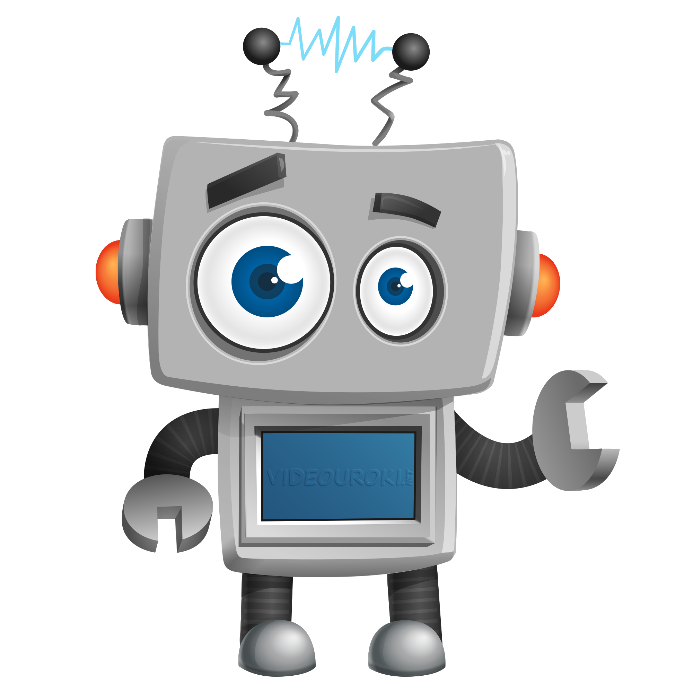 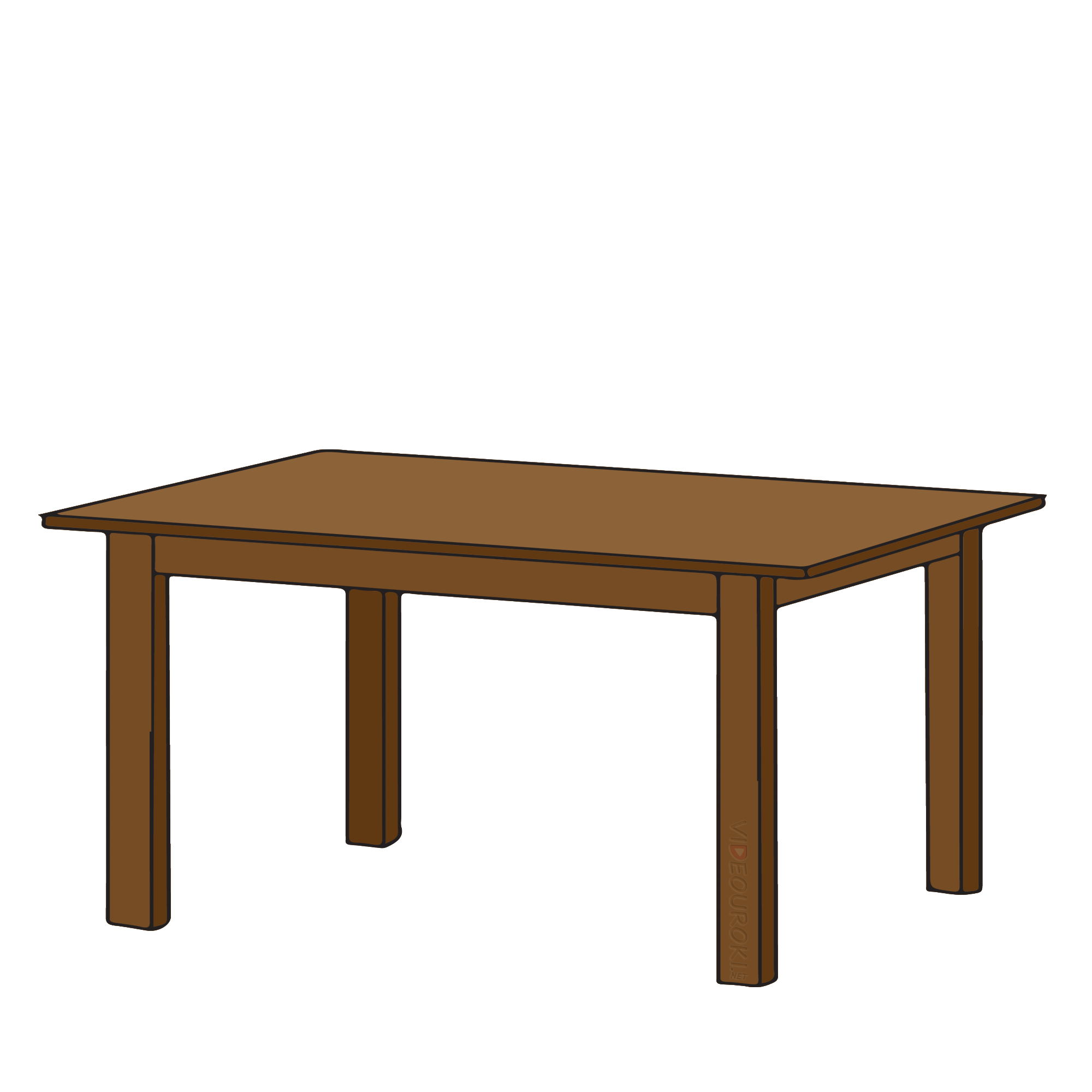 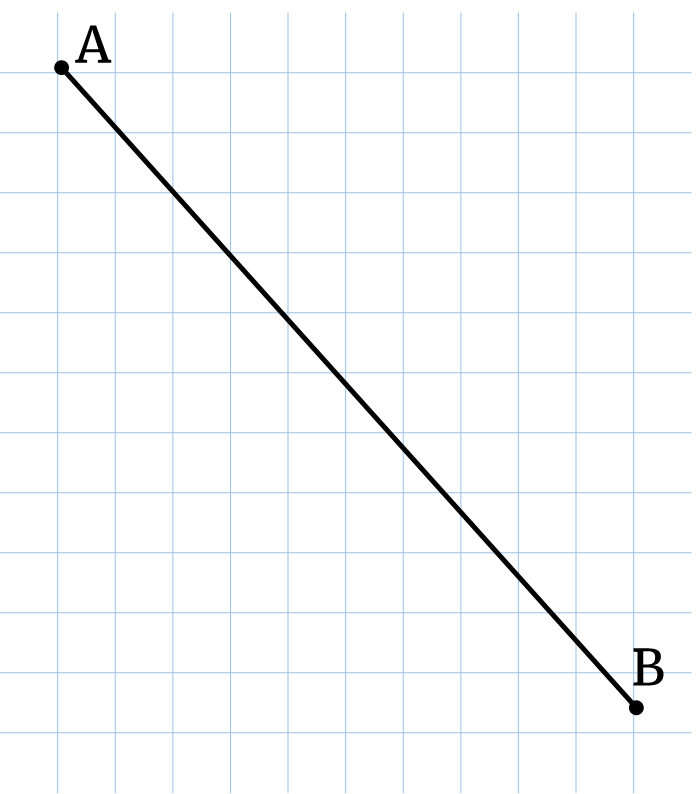 Да!
Он стал ещё больше!
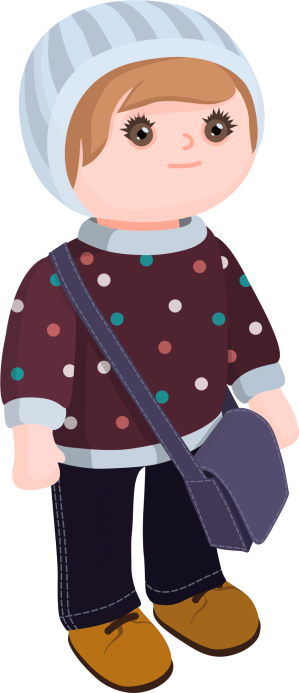 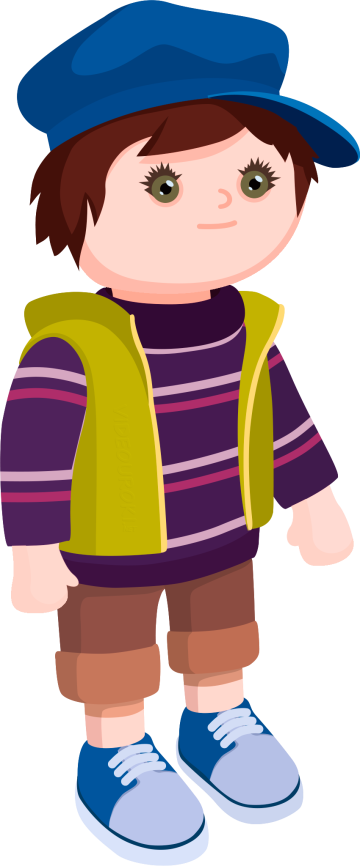 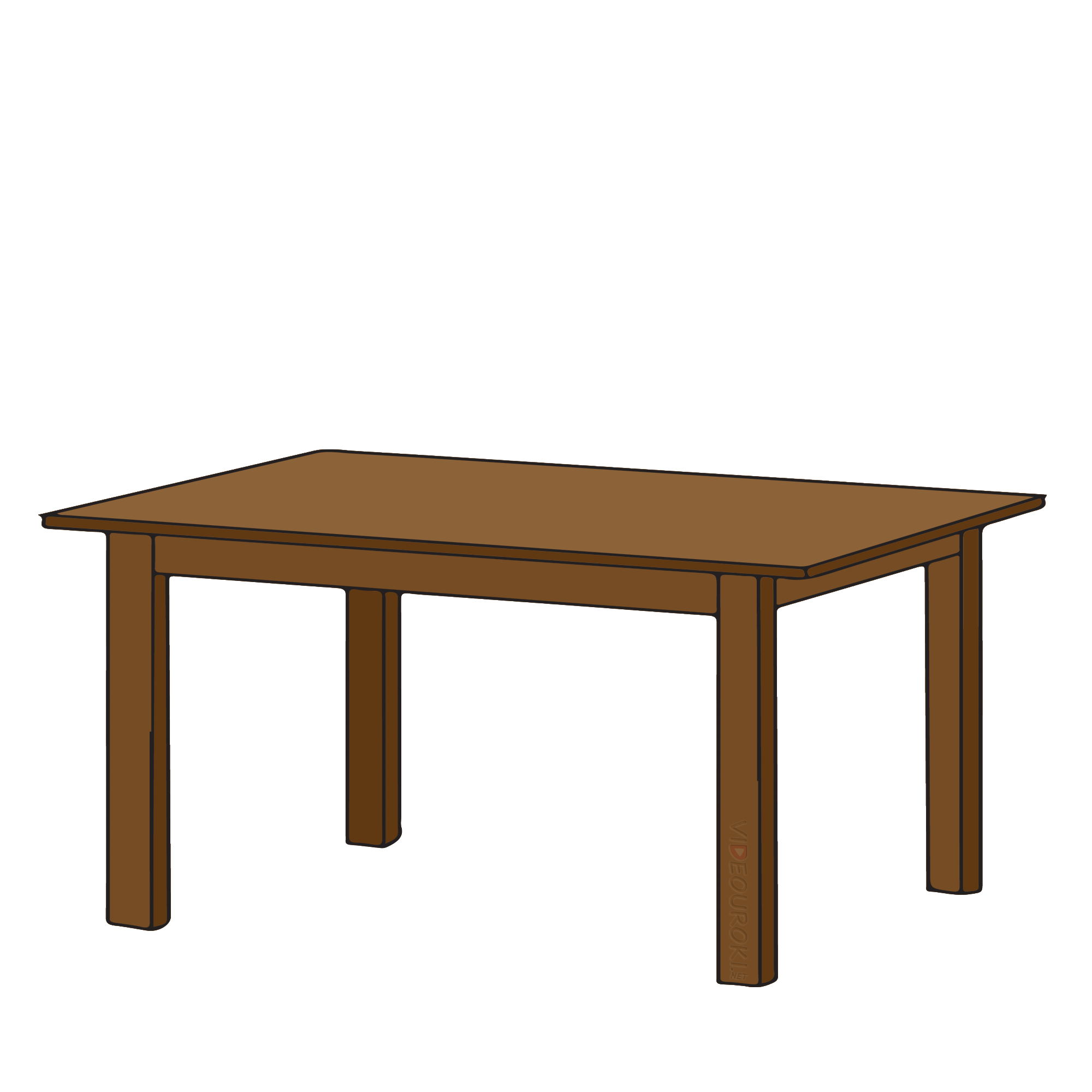 А теперь представьте себе, что этот тетрадный лист стал ещё больше, например, размером с футбольное поле.
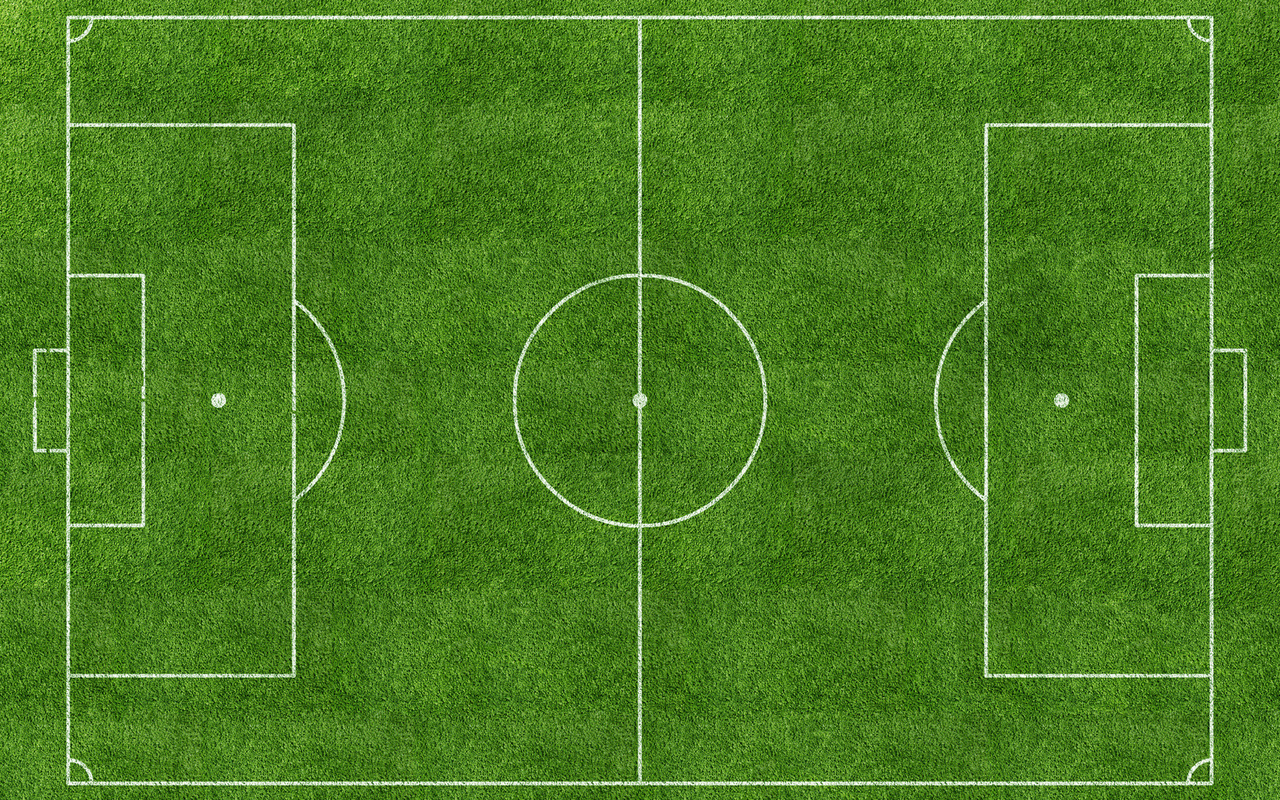 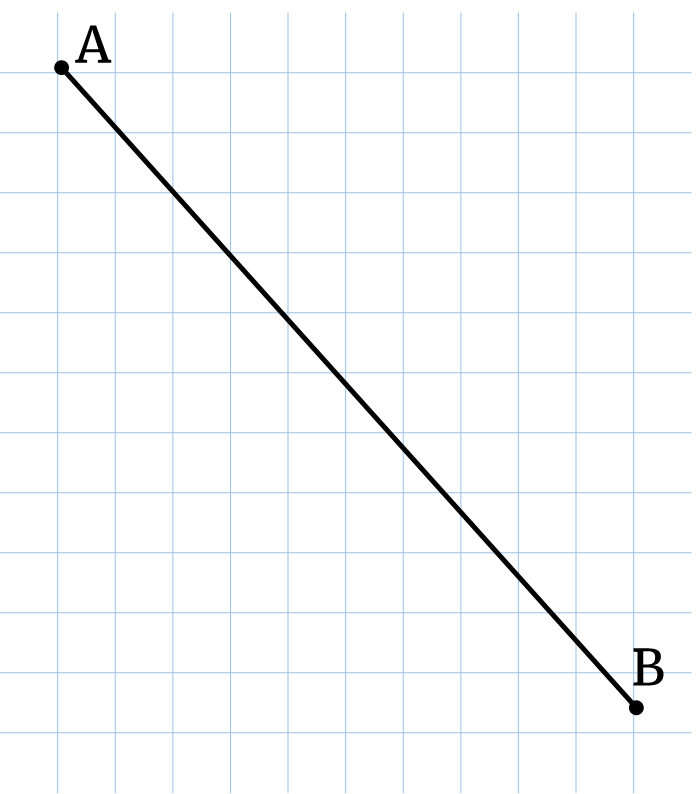 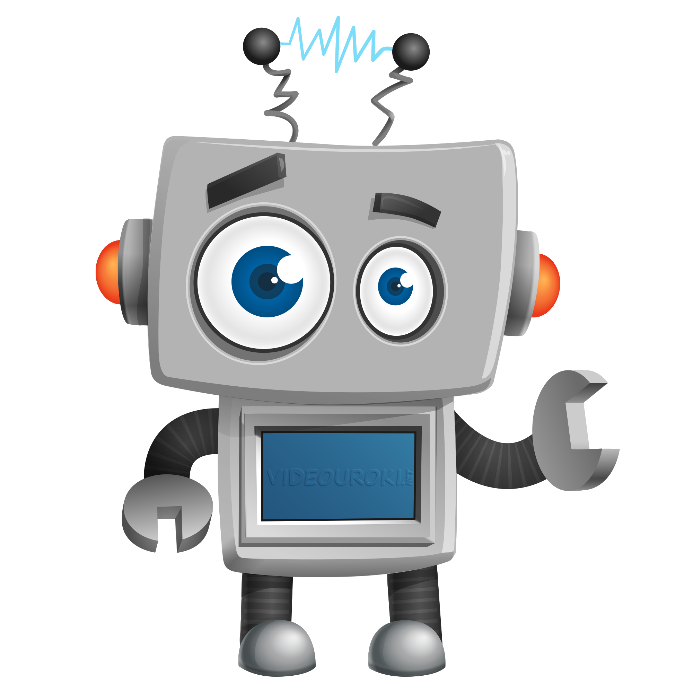 Он стал огромным!
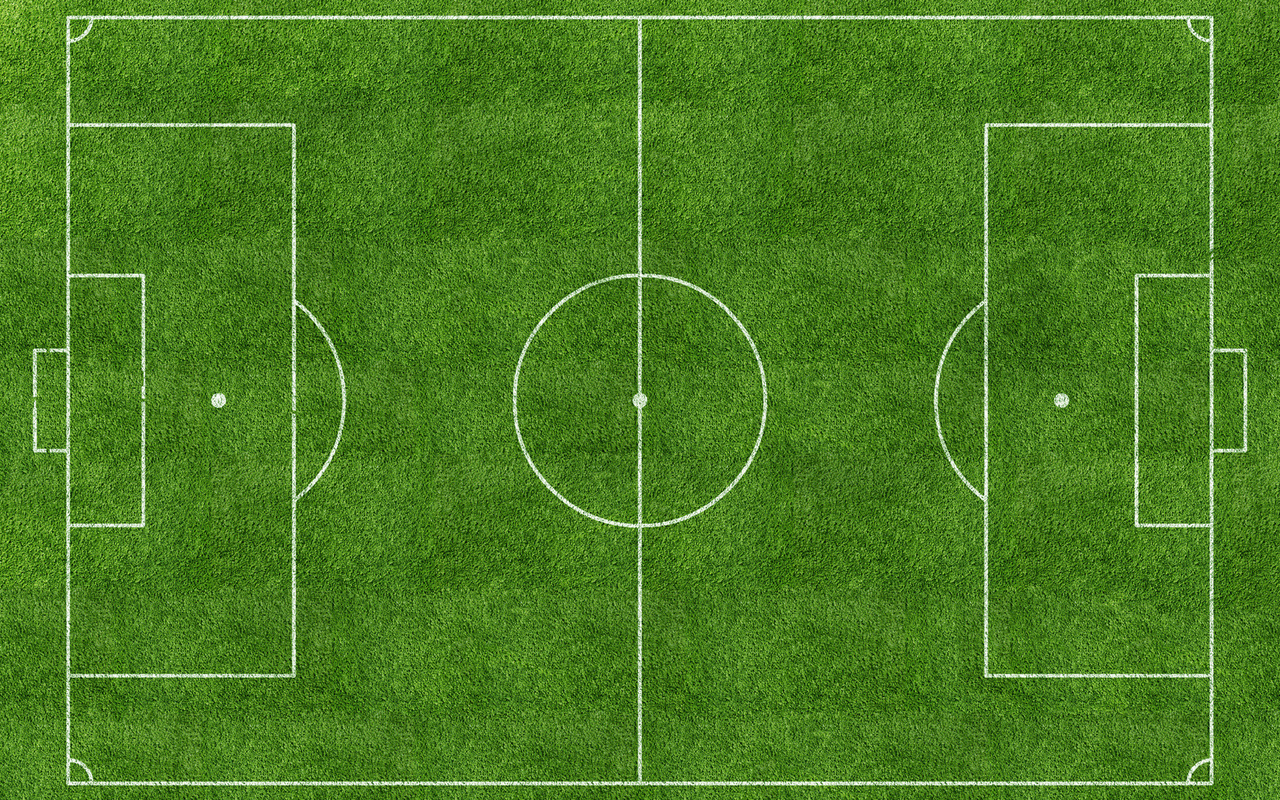 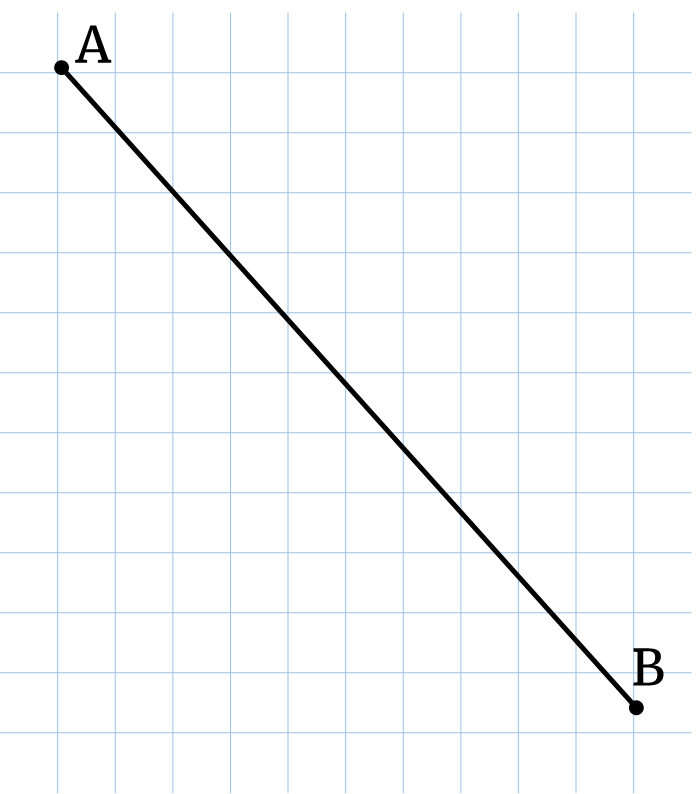 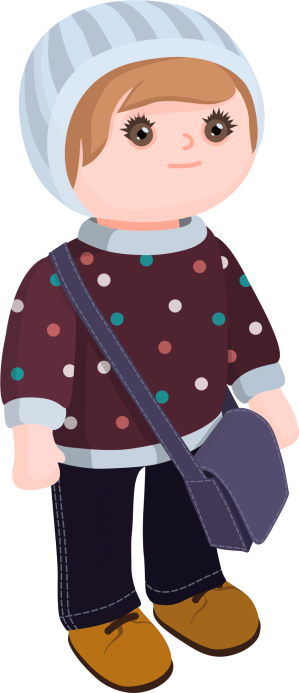 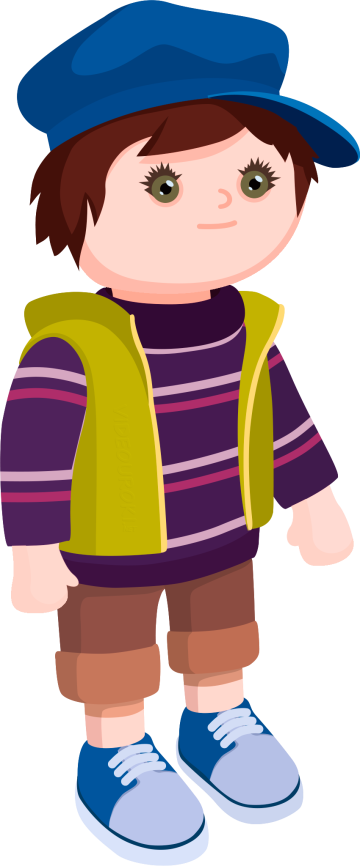 Поверхности тетрадного листа, стола, футбольного поля дают нам представление о плоскости. 
Только эти поверхности имеют границы, а плоскость в математике безгранична во всех направлениях.
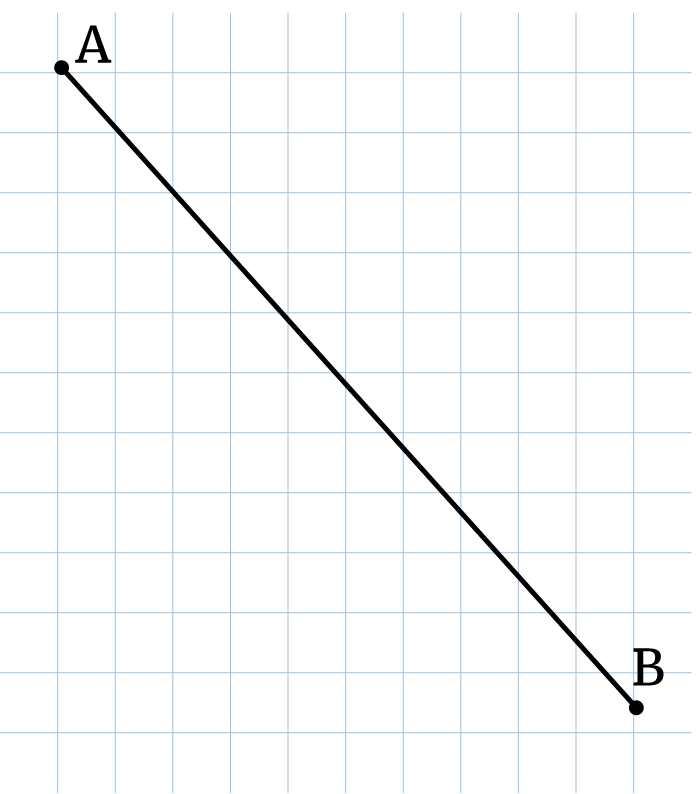 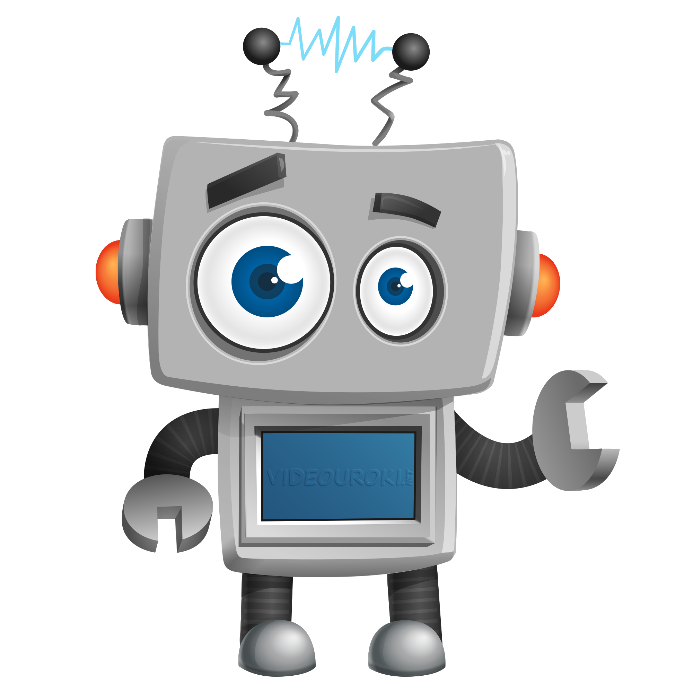 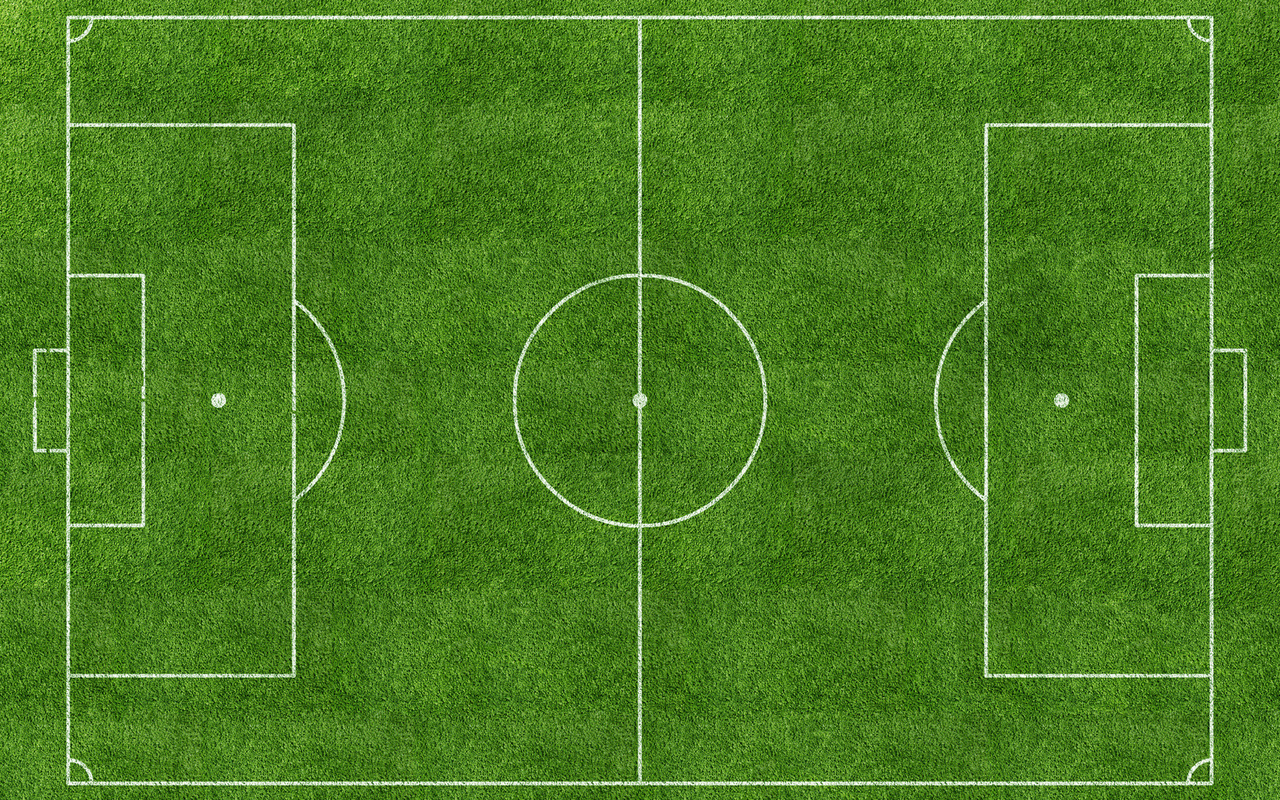 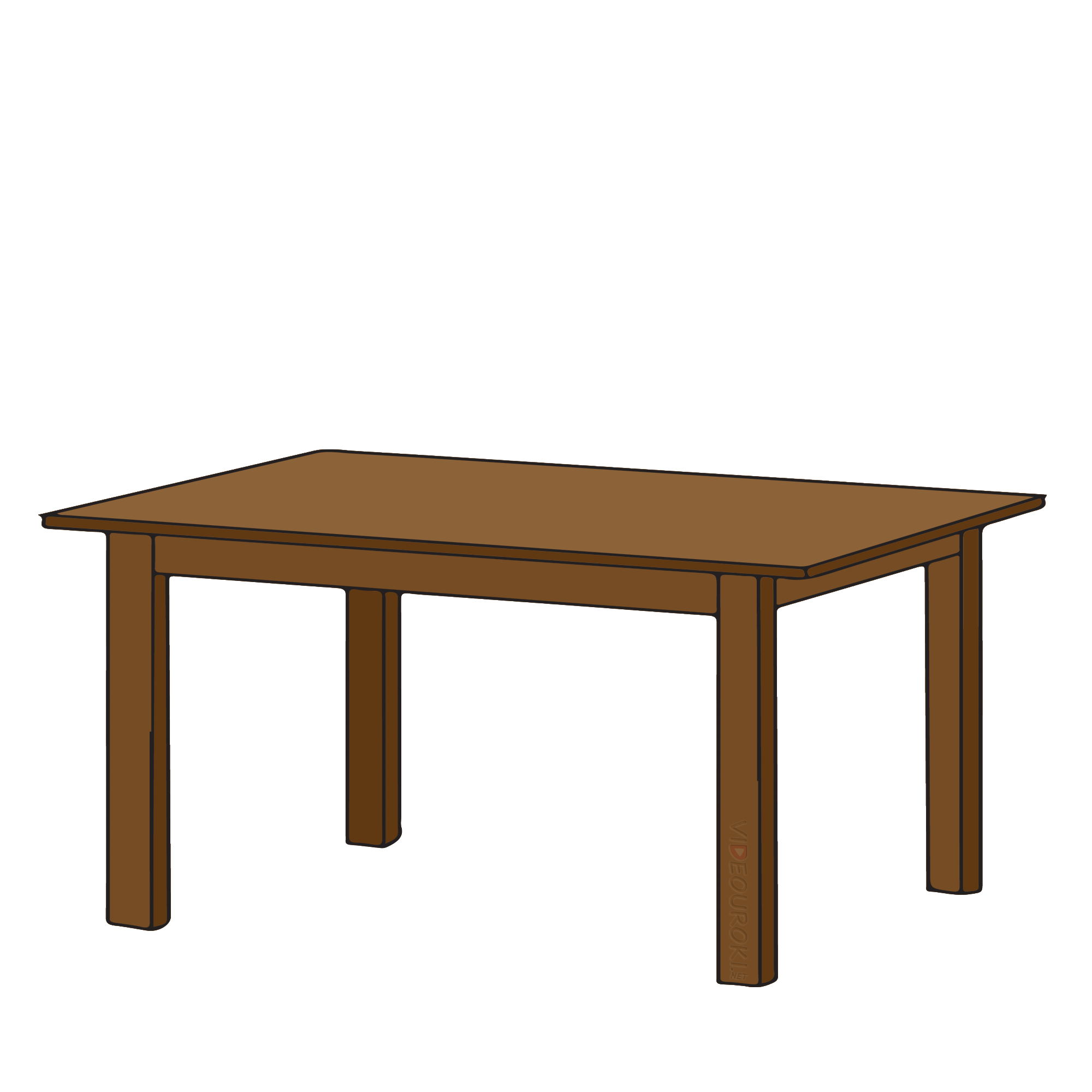 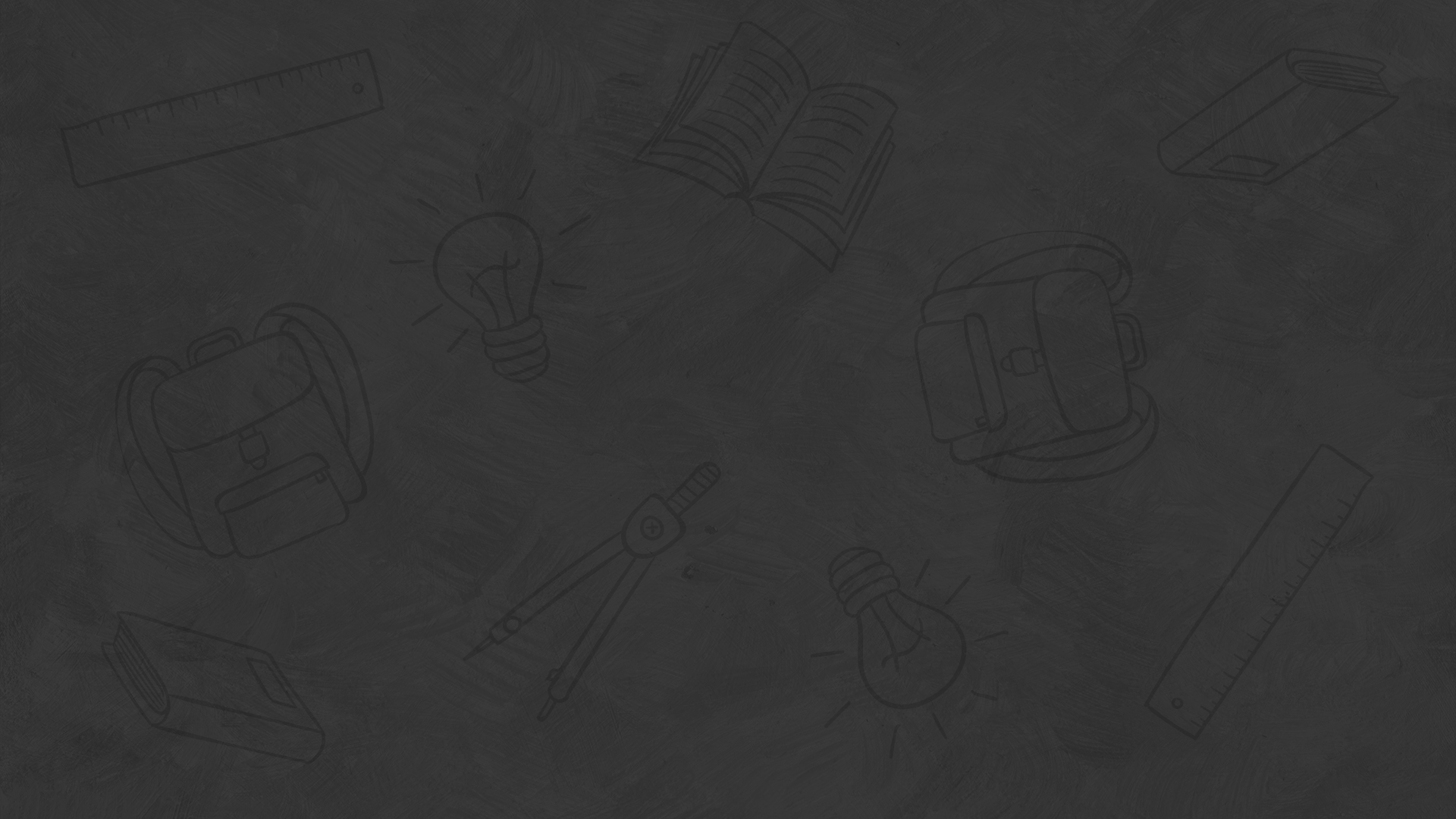 Запомните!
Плоскость бесконечна.
Значит, на плоскости можно начертить отрезок очень большой длины?
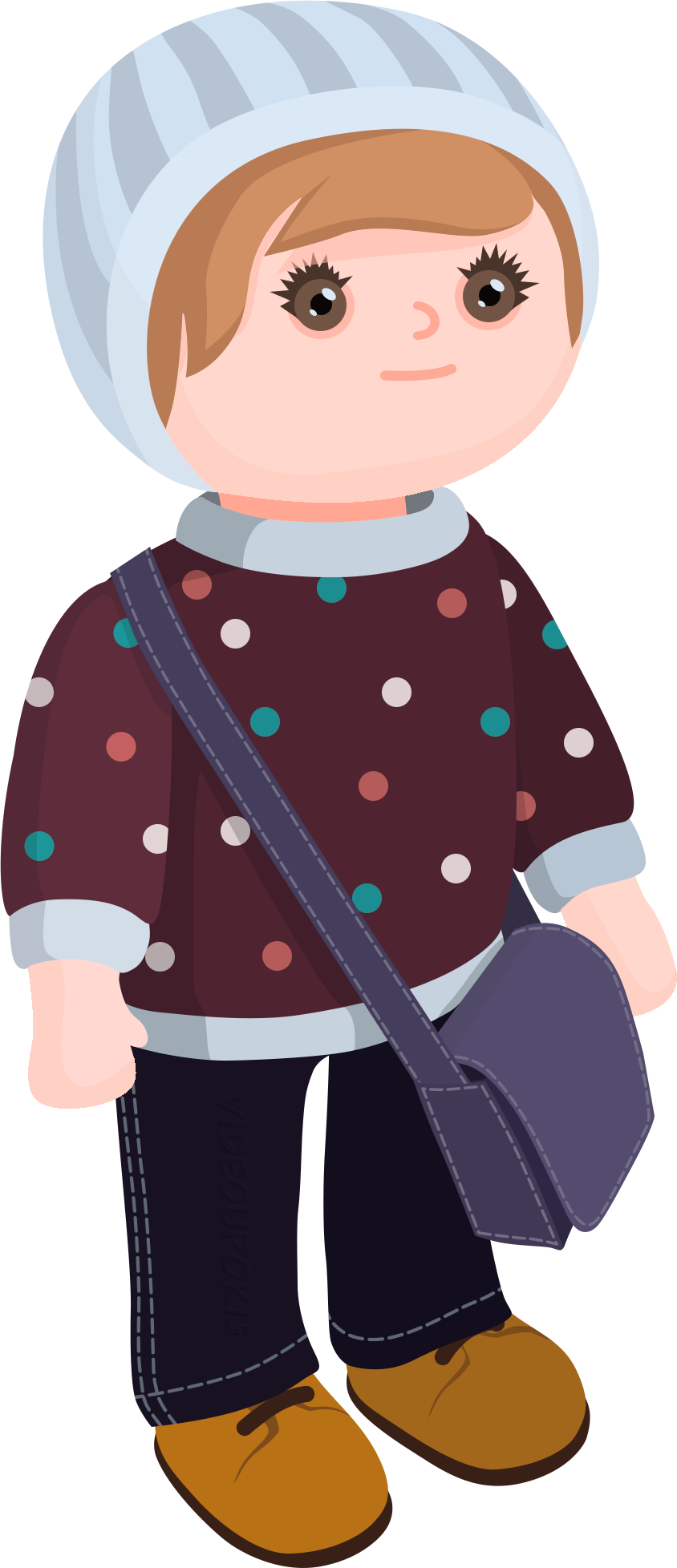 И не только!
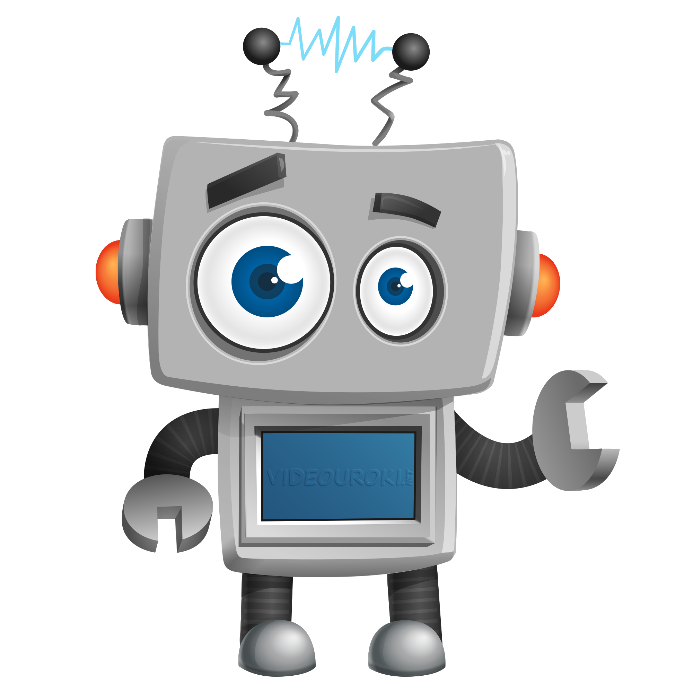 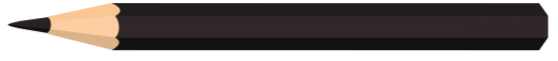 А
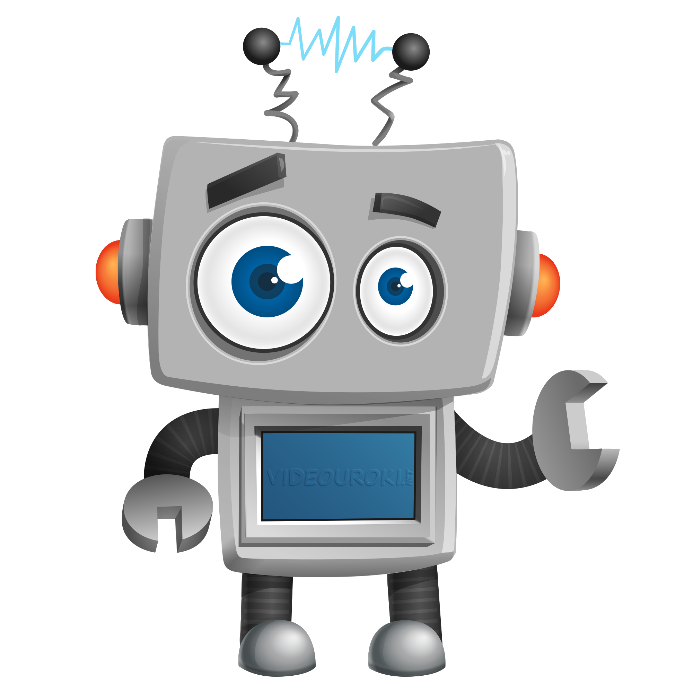 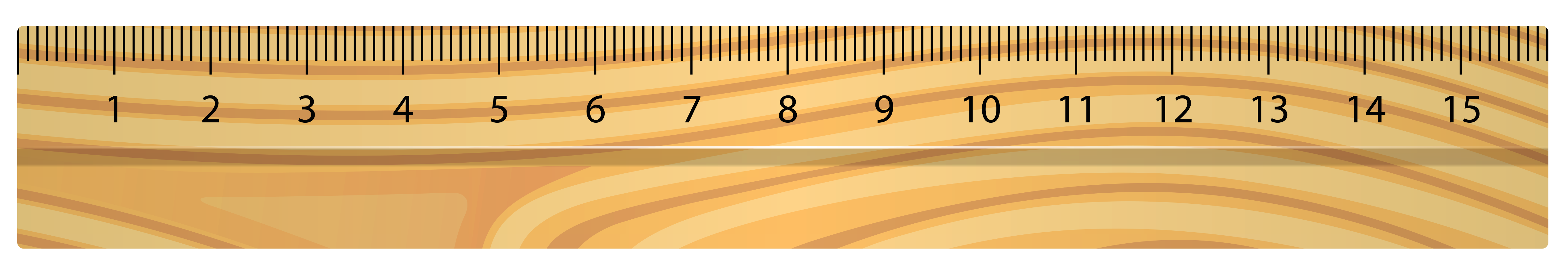 B
Если этот отрезок с помощью линейки продлить в обе стороны, то мы получим ещё одну геометрическую фигуру, которую называют прямой.
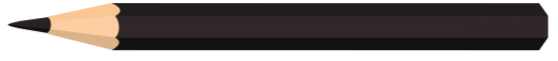 А
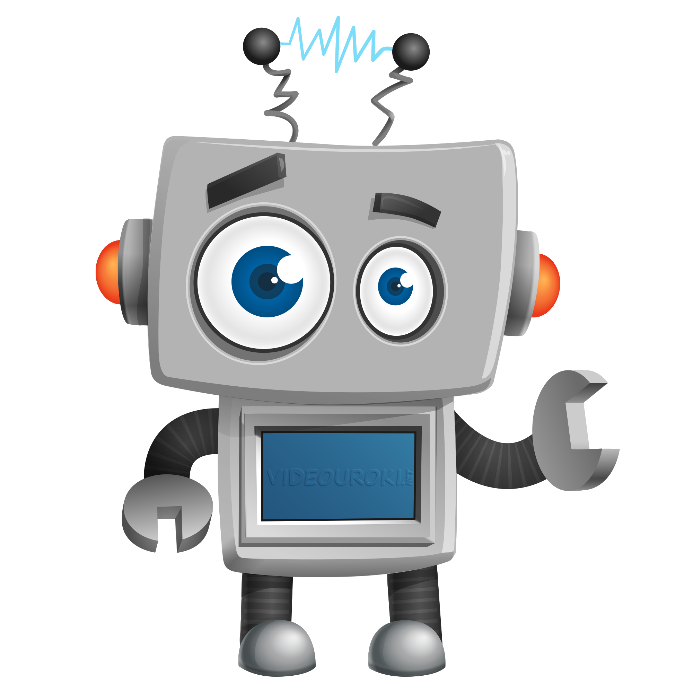 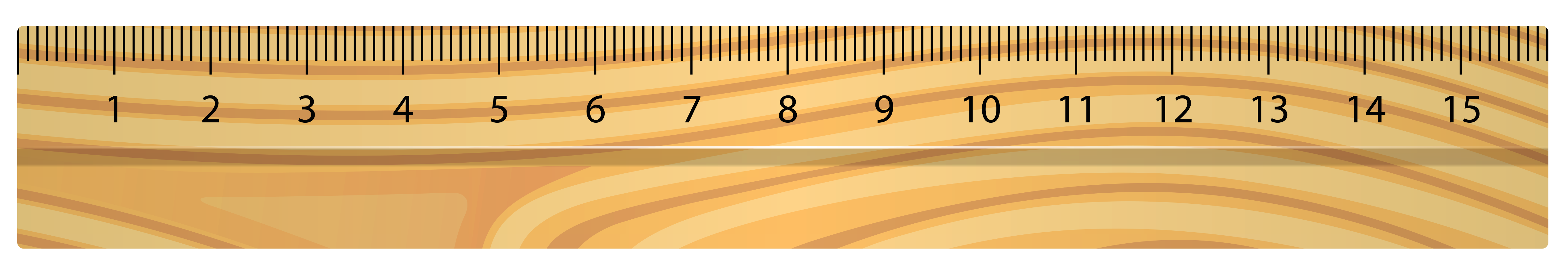 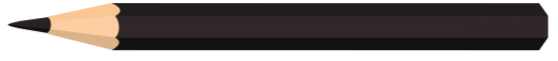 B
А где прямая заканчивается?
А
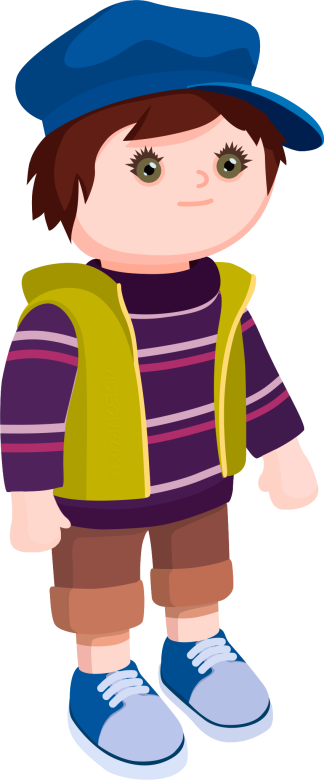 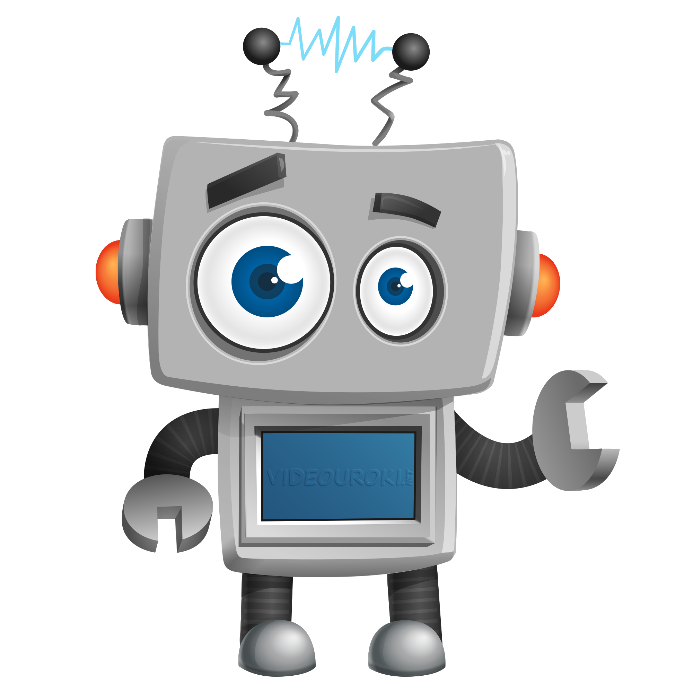 B
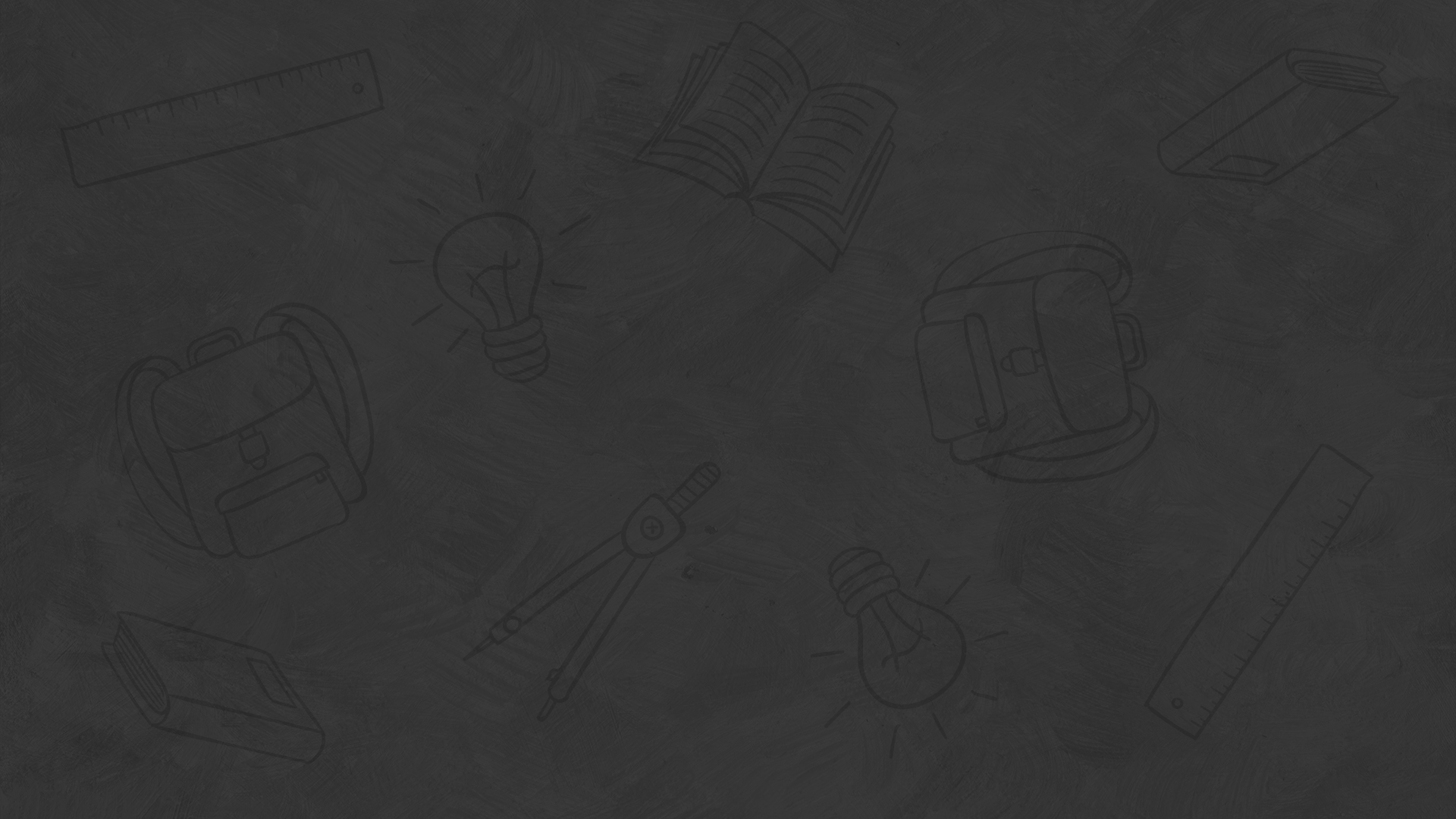 Прямая
не имеет концов. 

Она бесконечна.
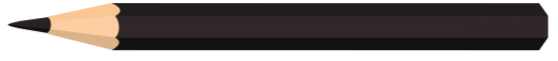 А
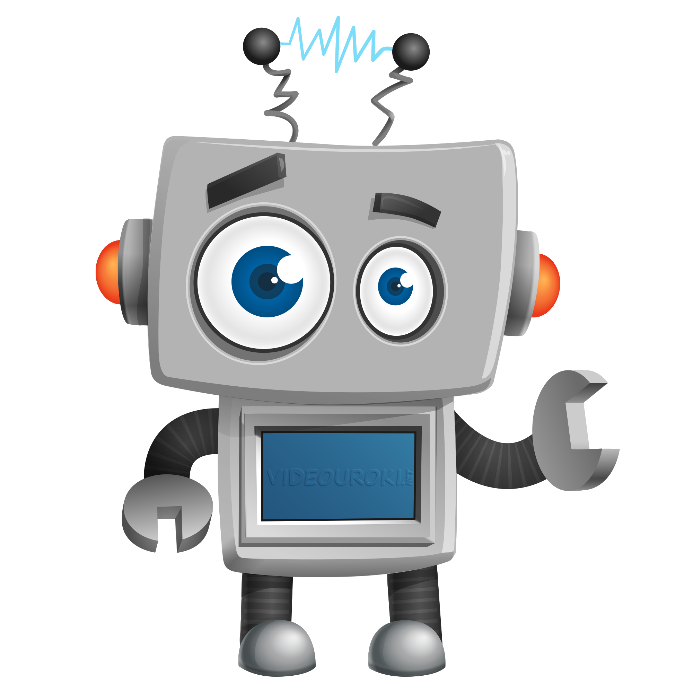 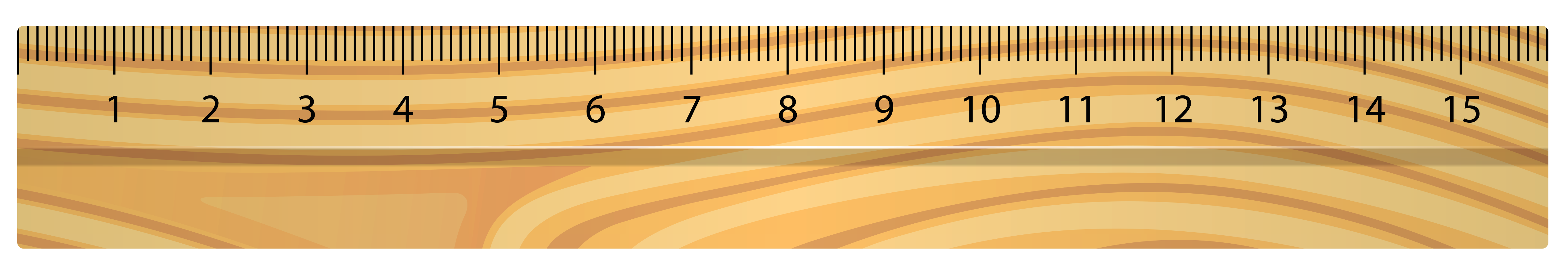 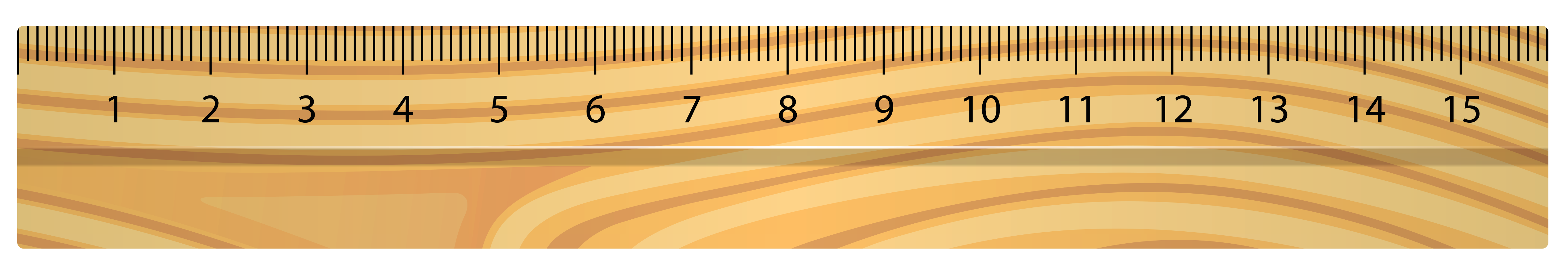 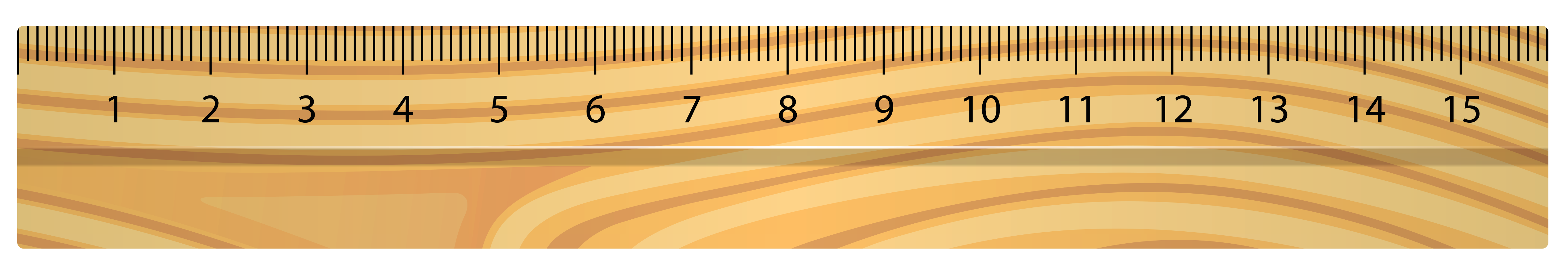 B
Нет!
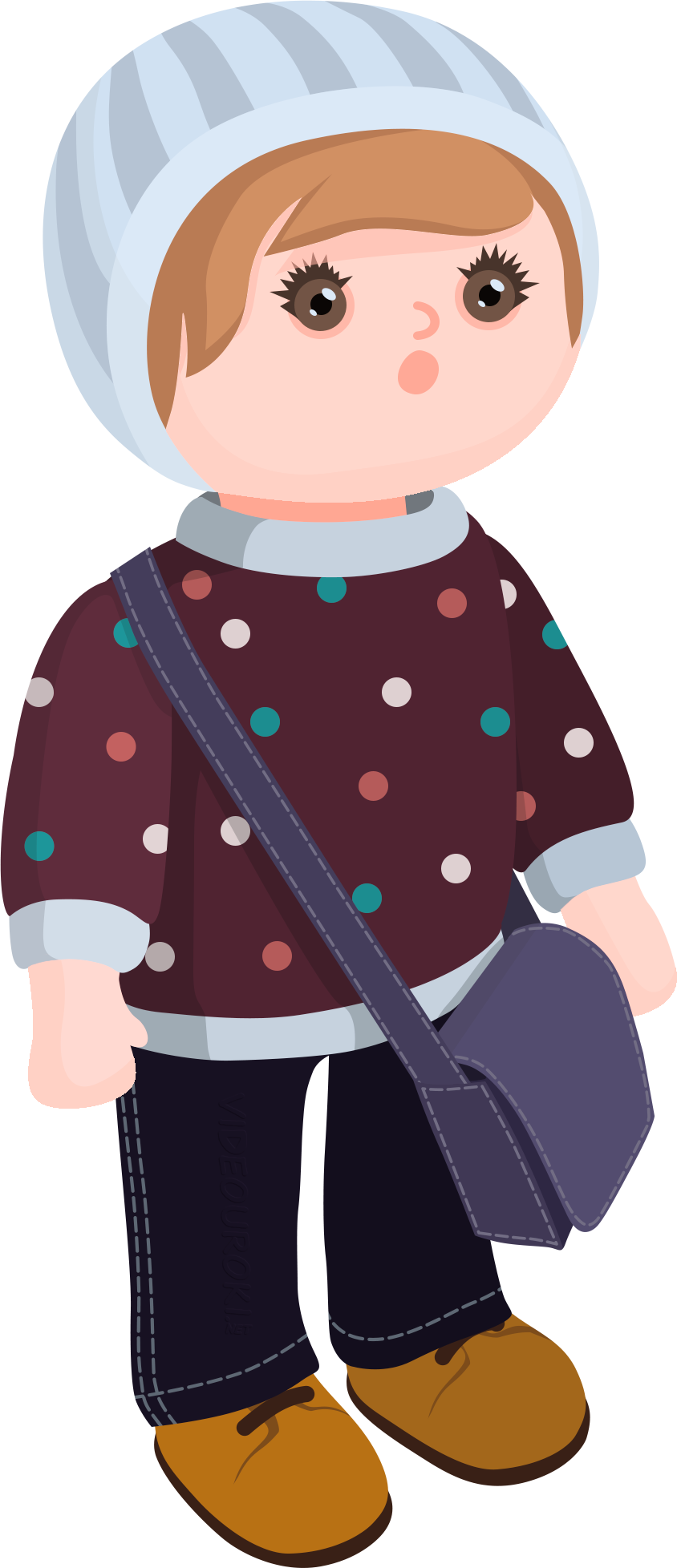 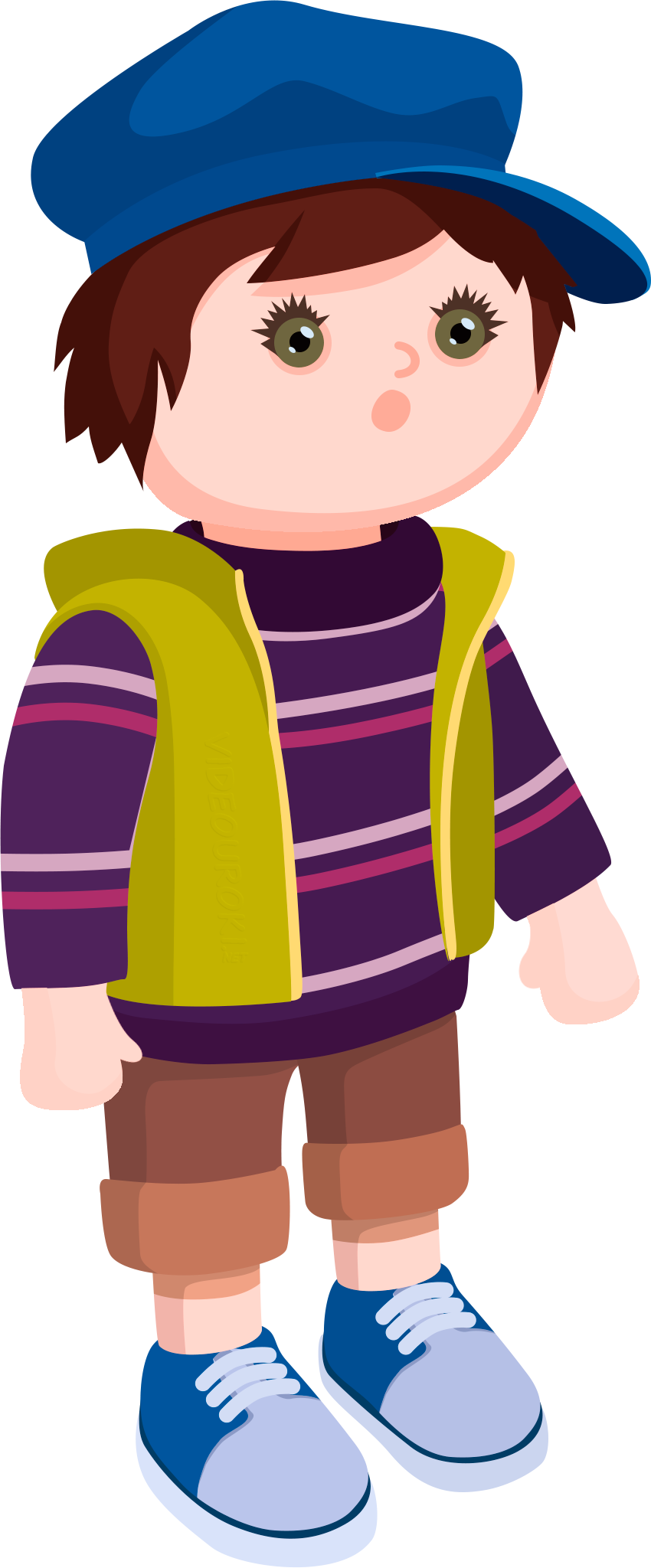 А
B
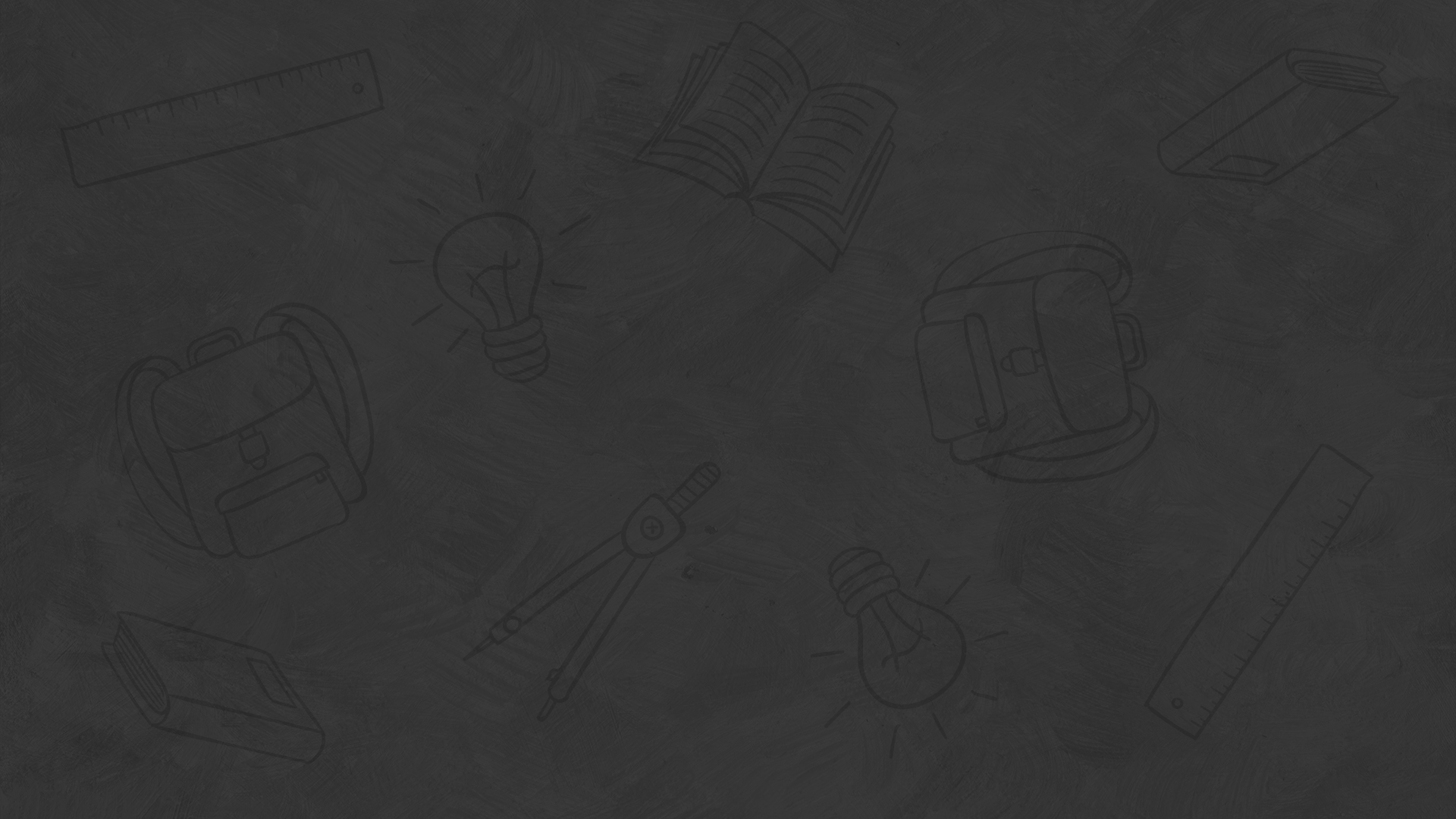 Через любые две точки проходит одна единственная прямая.
Обозначение прямой
А
B
Иногда прямые обозначают одной строчной латинской буквой.
Любая прямая делит плоскость на две части, на две полуплоскости.
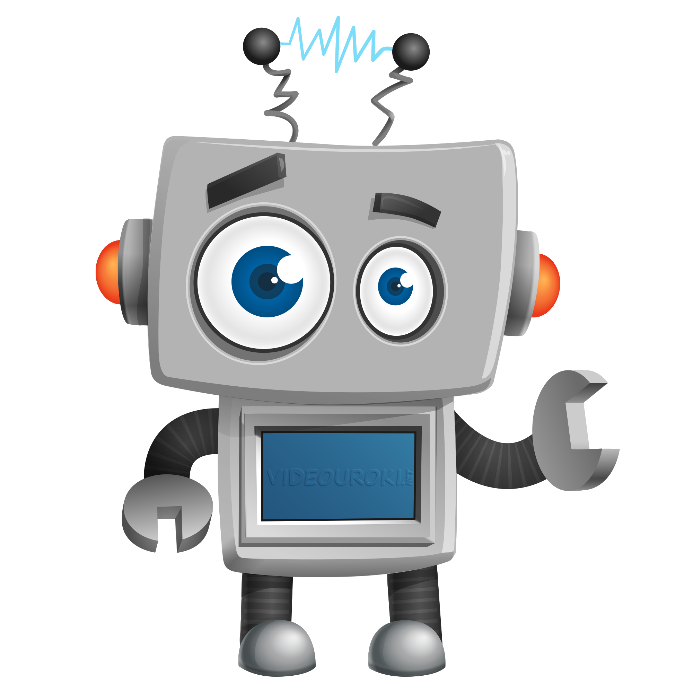 Электроша, а что это за фигура, которая называется лучом?
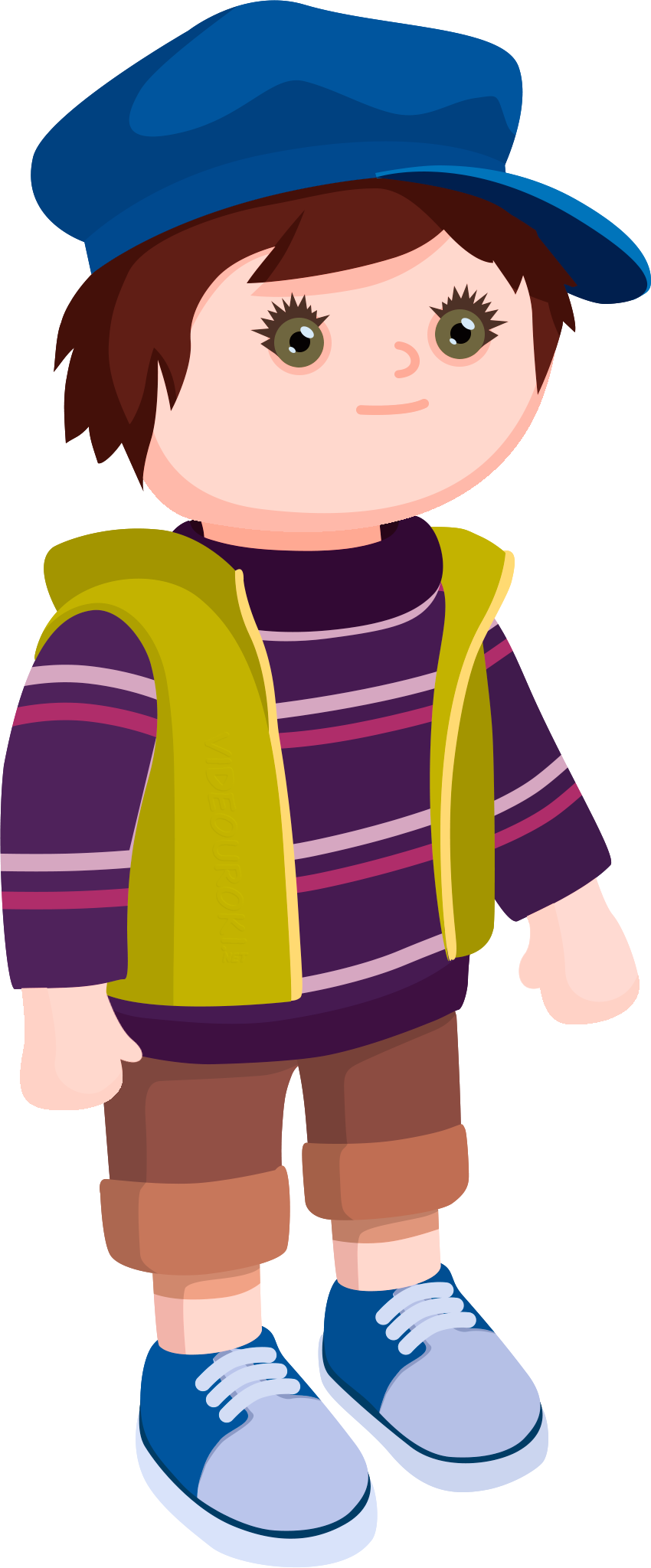 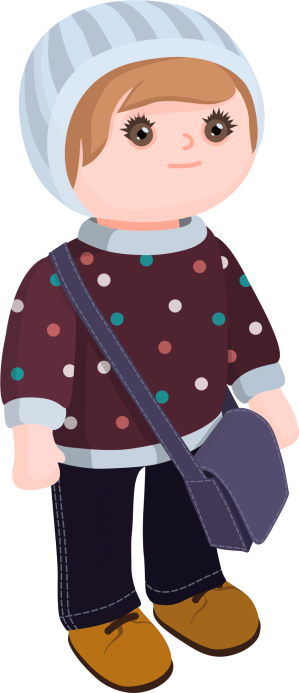 Сейчас я вам объясню.
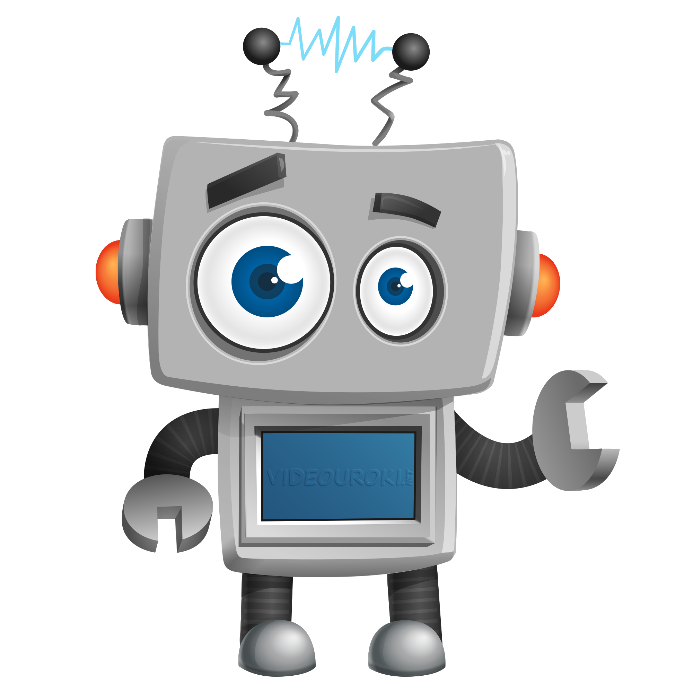 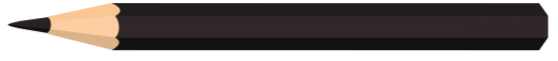 А
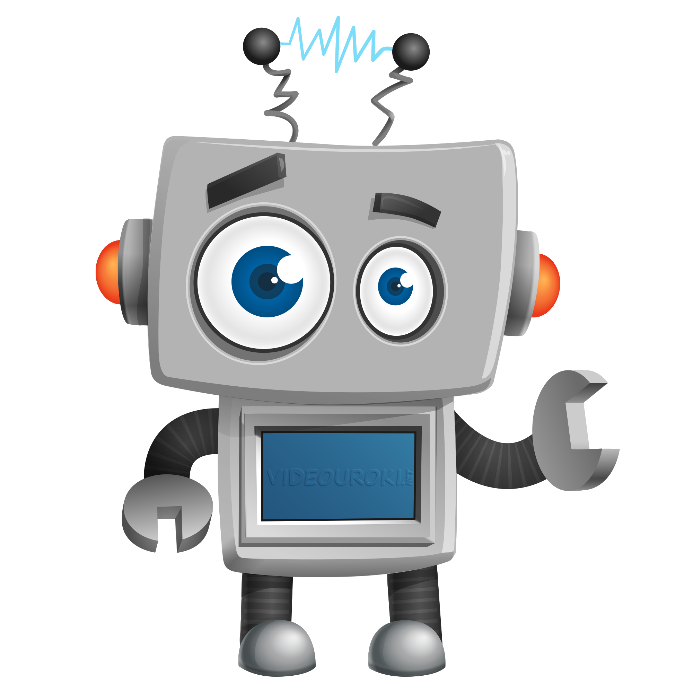 О
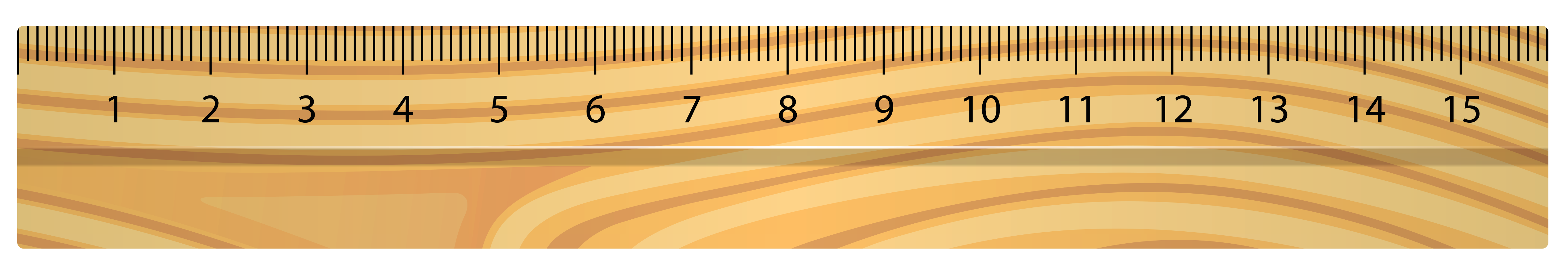 B
Луч
А
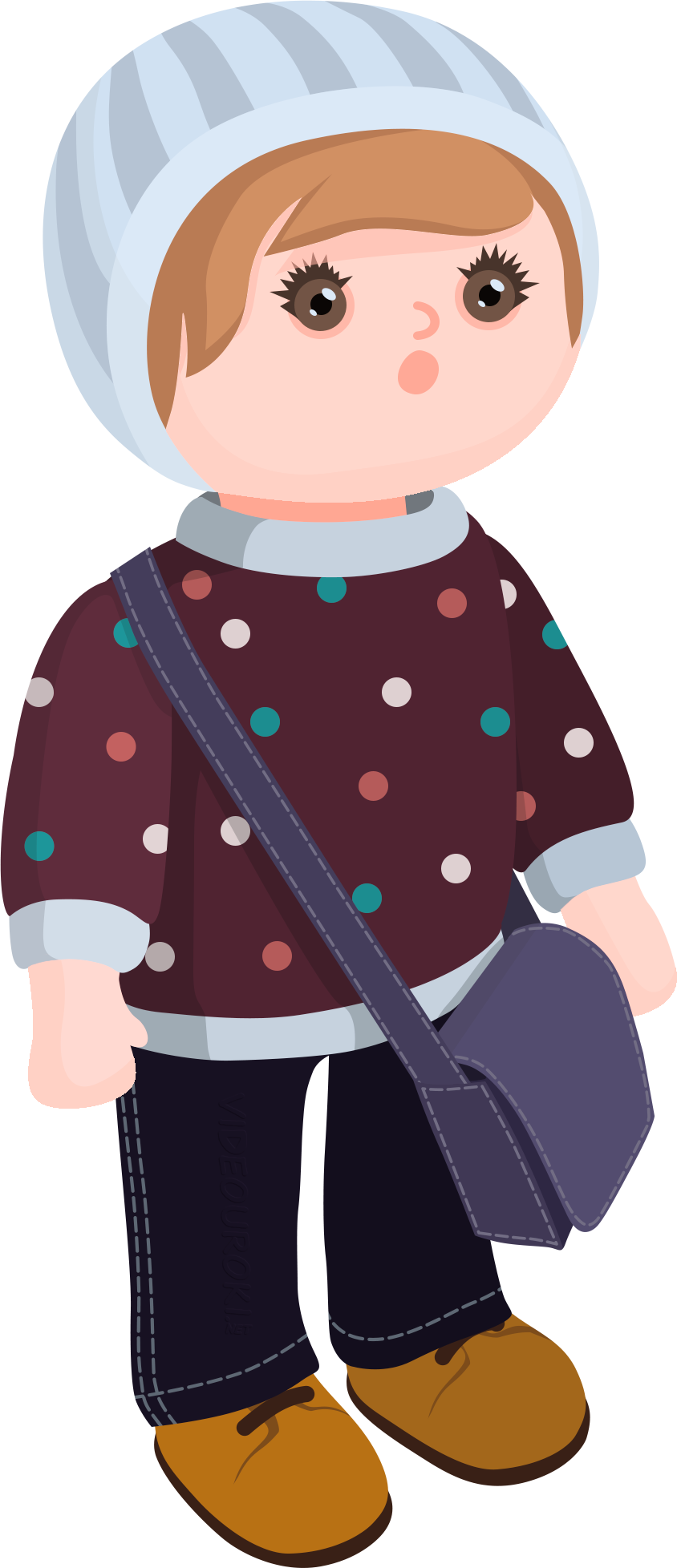 Луч имеет начало, но не имеет конца?
О
B
Луч
А
Правильно! 
Геометрический луч очень похож на световой, поэтому его так и назвали.
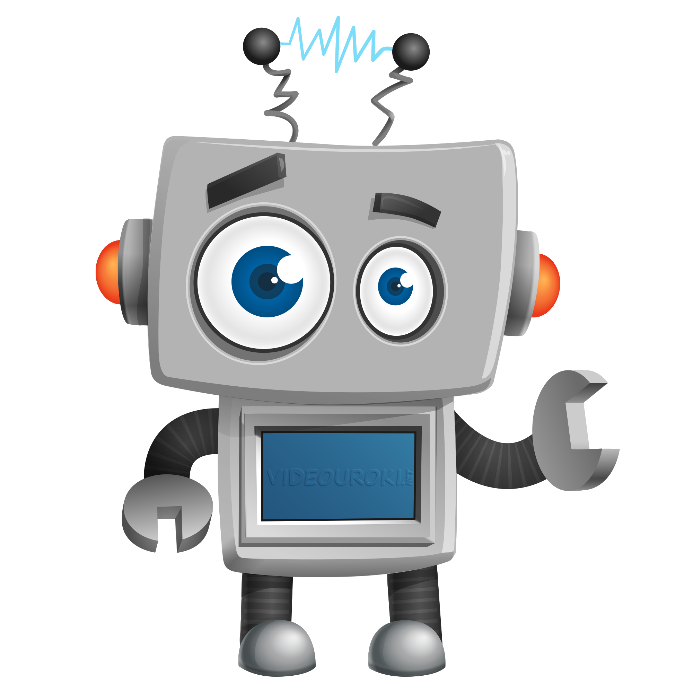 О
B
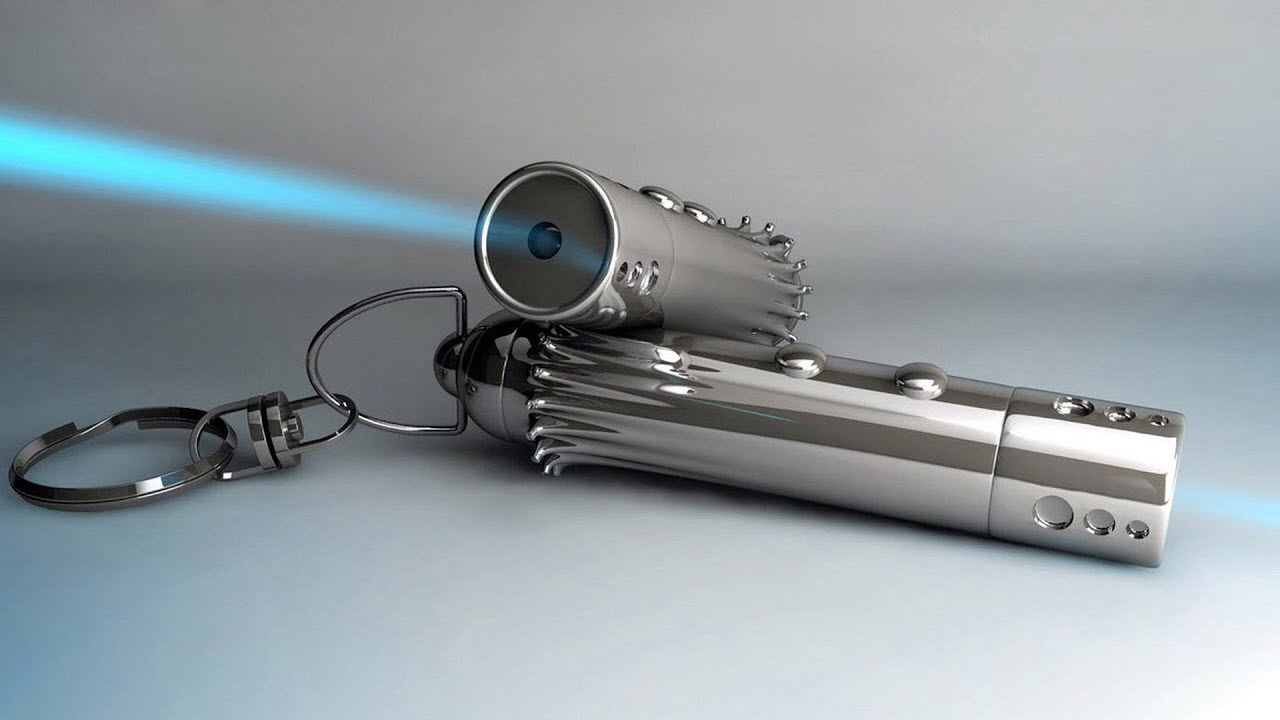 Луч света начинается в лазерной указке и уходит в бесконечность по прямой.
А как обозначают лучи в математике?
Теперь понятно.
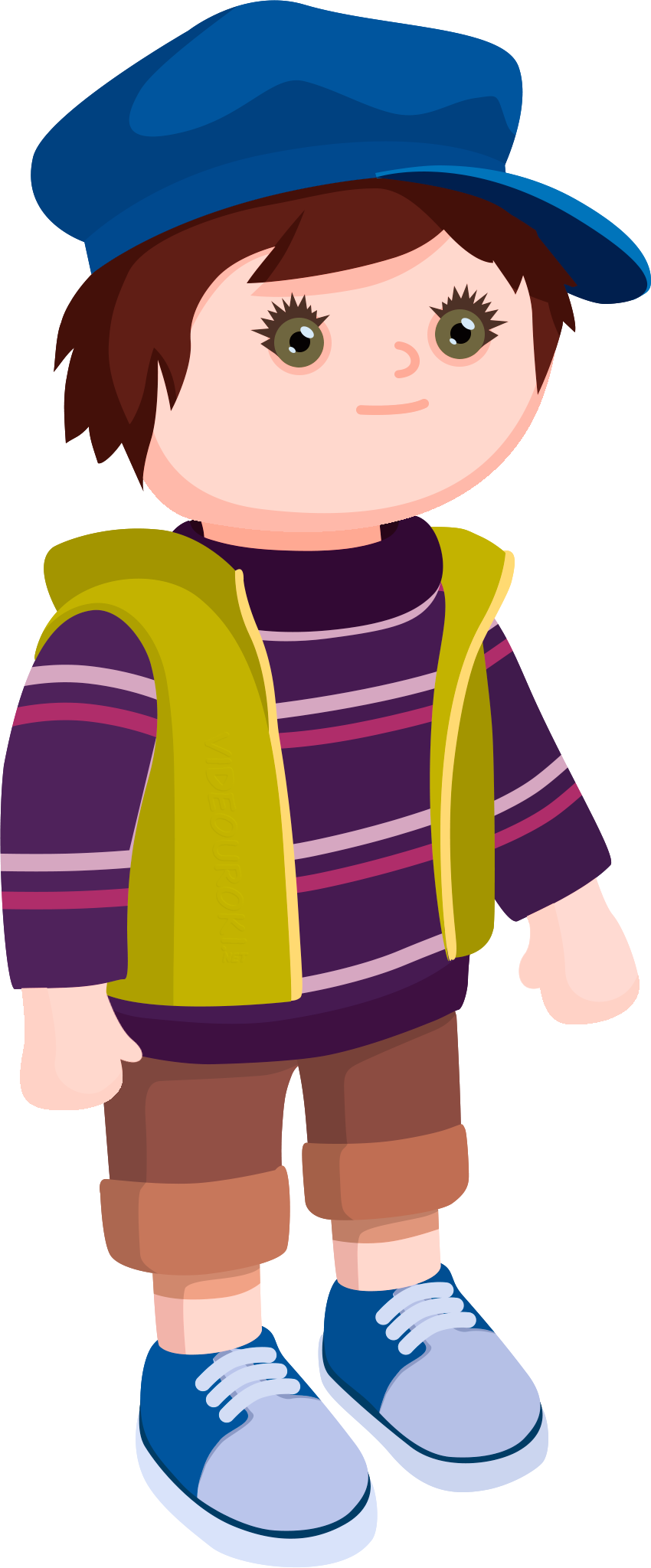 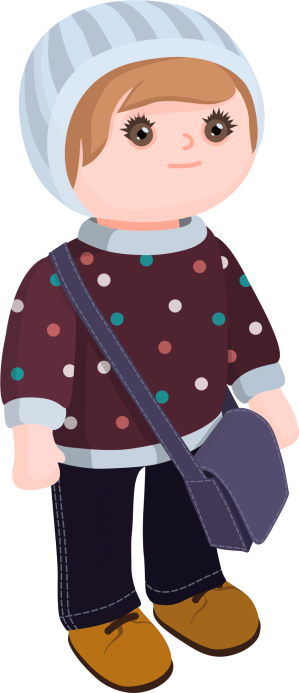 Так же, как и прямую.
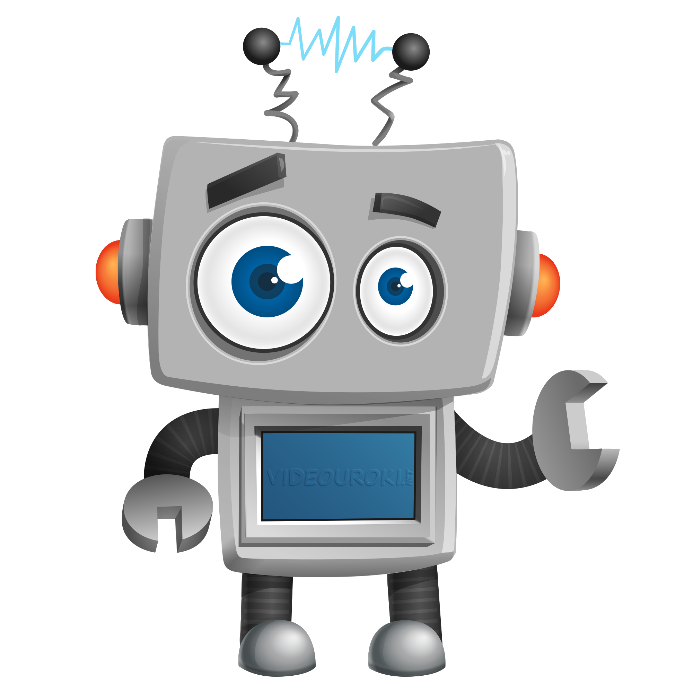 Обозначение луча
А
Луч обозначают двумя прописными буквами, только сначала записывают букву, которая обозначает начало луча, а потом букву, обозначающую какую-либо другую точку этого луча.
О
B
Лучи, на которые точка разбивает прямую, называют дополнительными друг другу.
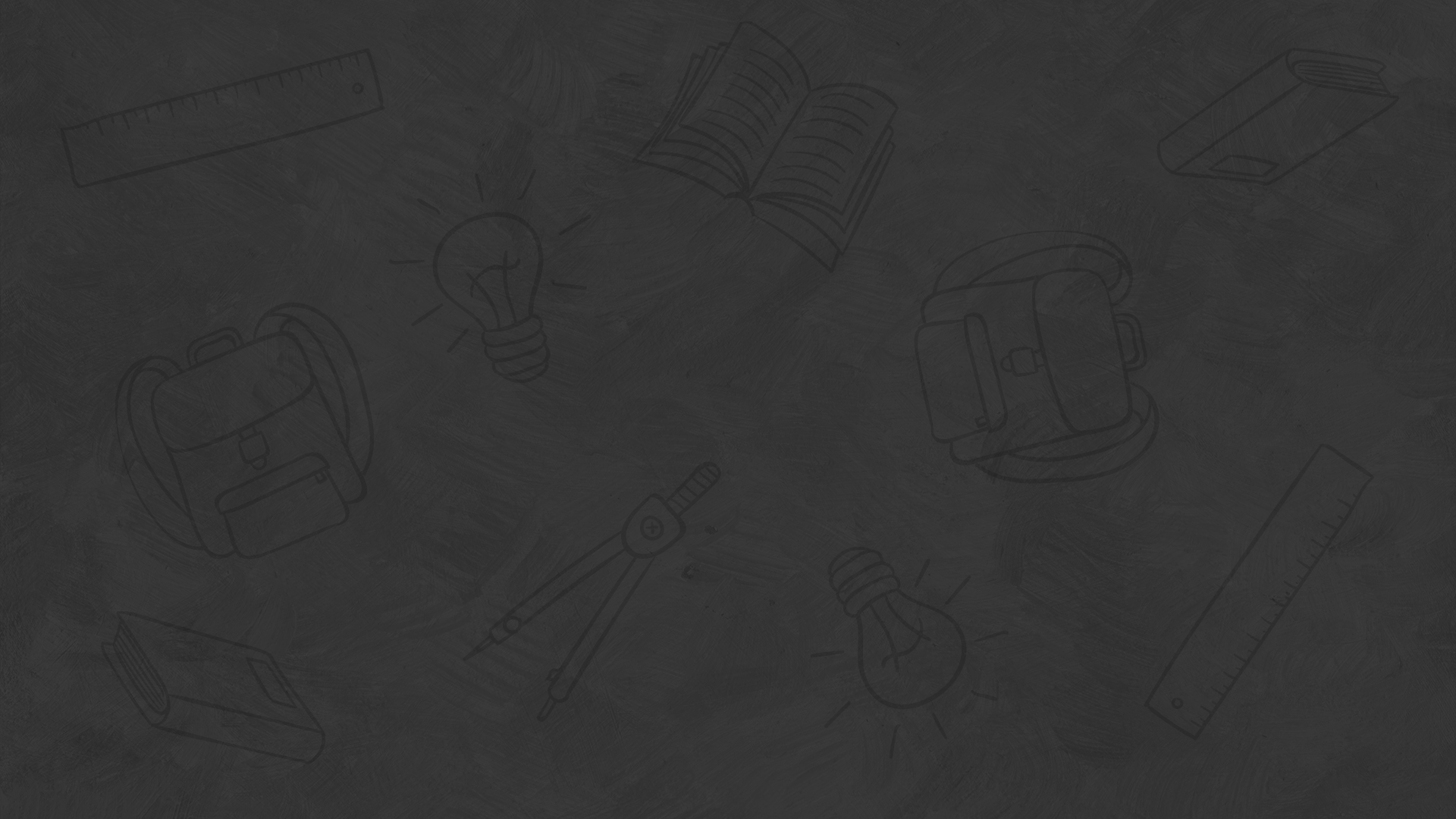 В отличие от прямой, луч бесконечен только в одну сторону.
Электроша, я совсем запутался.
Отрезок, прямая, луч – они такие все одинаковые, чертятся прямой линией, обозначаются буквами…
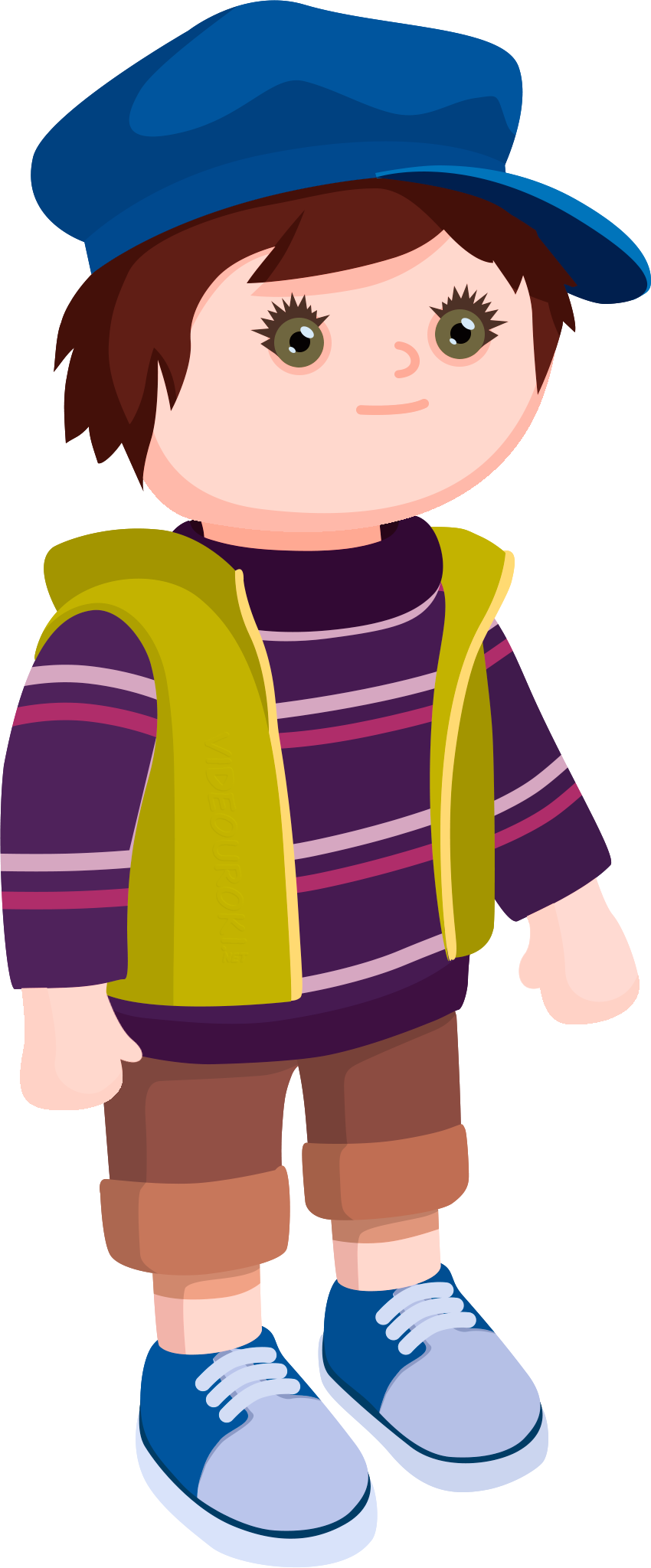 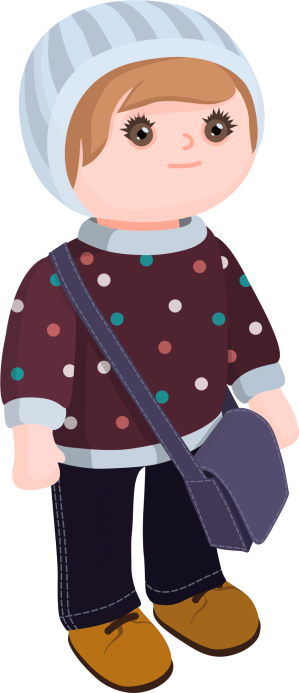 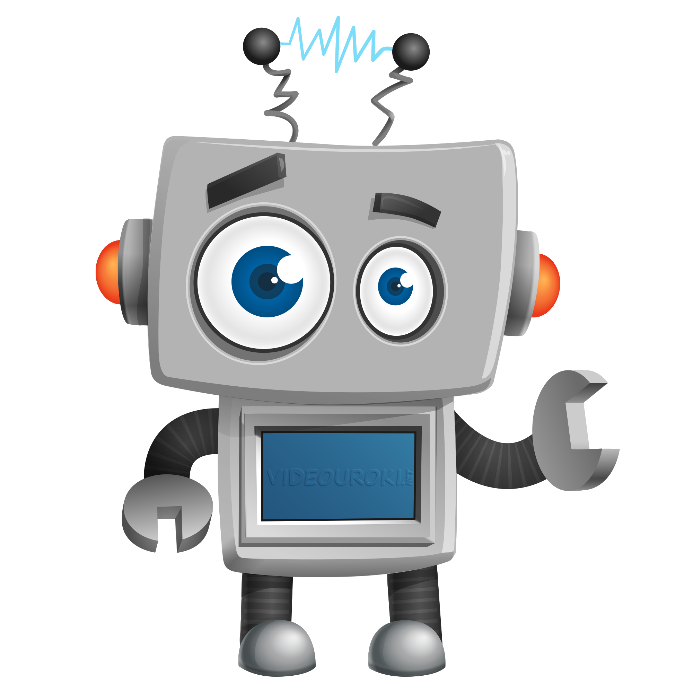 Сейчас я вам покажу, чем они отличаются, и вы быстренько их запомните.
Отличия прямой, отрезка и луча
А
B
Отрезок, луч, прямая являются прямыми линиями.
О
N
Различаются они наличием концов:
E
F
Задание № 1
А
Назовите фигуры, изображённые на рисунке.
Решение:
К
B
Прямая бесконечна.
Задание № 2
N
M
E
Решение:
F
Отрезок – это кратчайшая линия, соединяющая две точки.
Задание № 2
N
M
E
Решение:
F
Луч имеет начало, но не имеет конца.
Задание № 2
N
M
E
Решение:
F
Луч имеет начало, но не имеет конца.
Задание № 2
N
M
E
Решение:
F
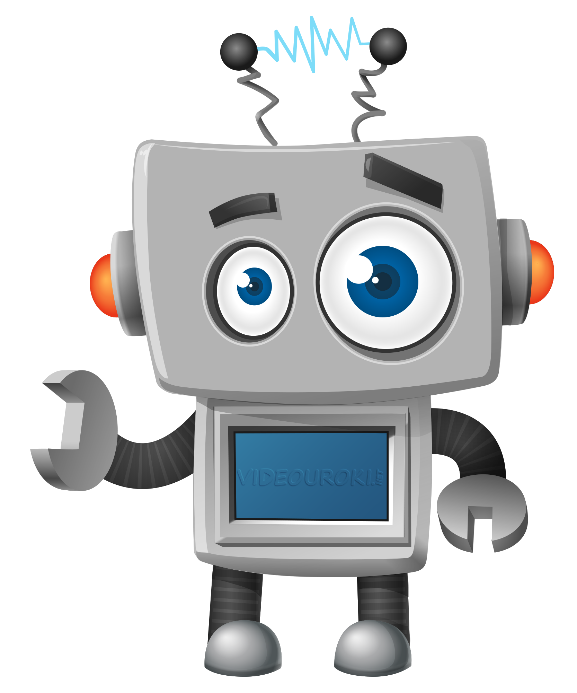 Решение:
– длина одной гадюки.
– длина одной кобры.
– длина одной гремучей змеи.
– длина всех гадюк.
– длина всех кобр.
– длина всех гремучих змей.
– длина всех сбежавших змей.
– длина всех сбежавших змей.
Ответ:
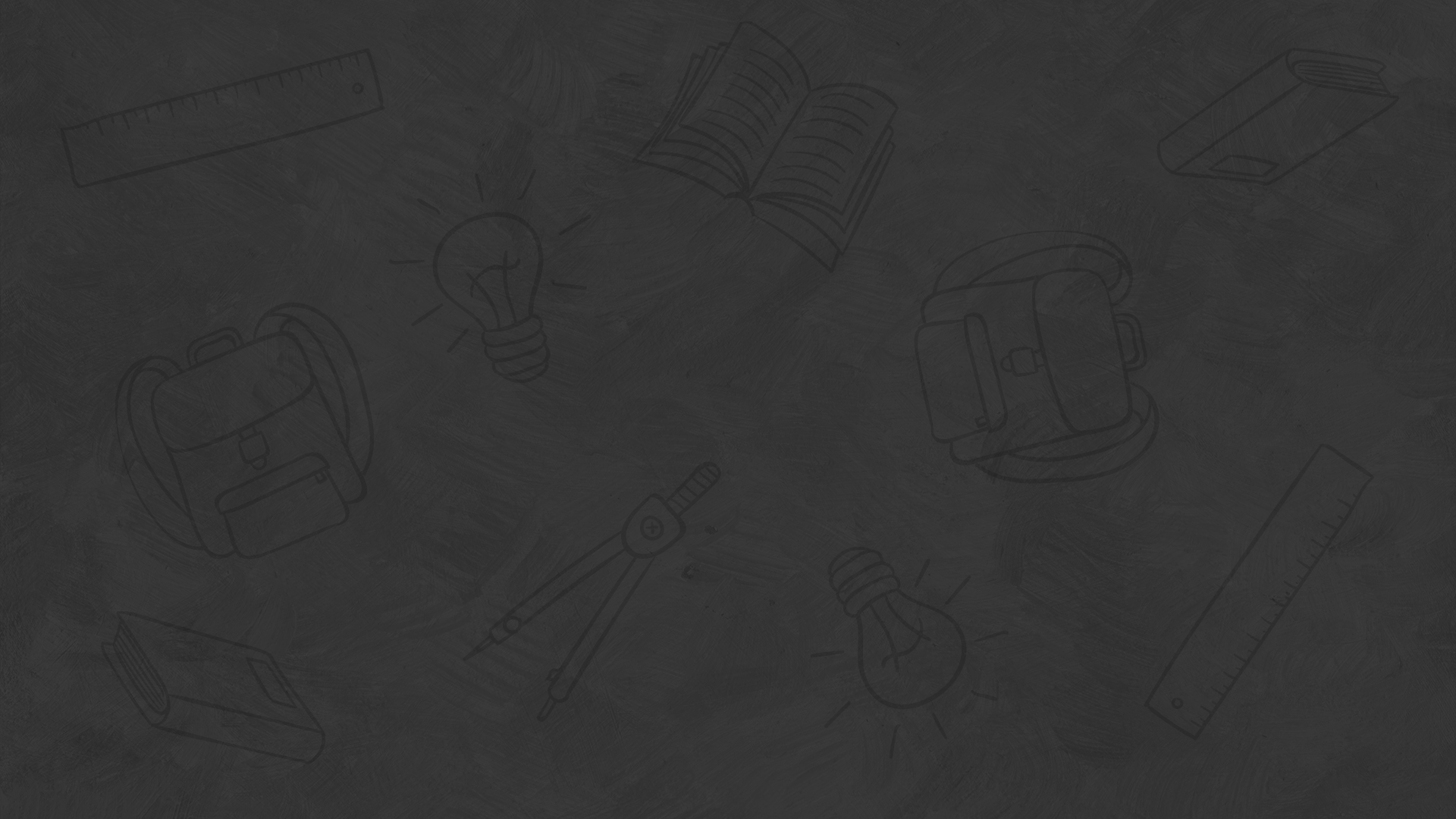 Итоги урока
Плоскость бесконечна.
Прямая бесконечна.
Через любые две точки проходит одна единственная прямая.
Любая прямая делит плоскость на две части, на две полуплоскости.
Луч имеет начало, но не имеет конца.
Лучи, на которые точка разбивает прямую, называют дополнительными друг другу.
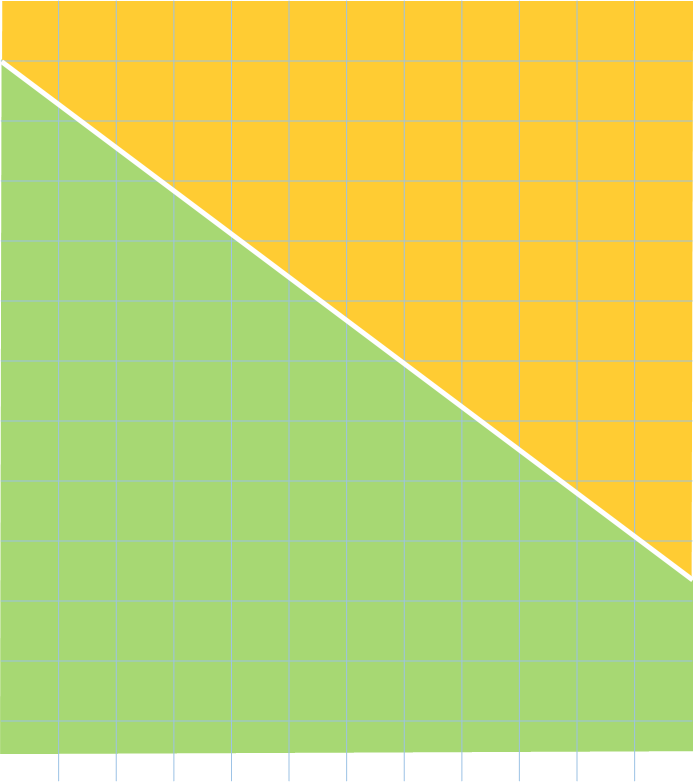